Des invariants pour connaitre et reconnaitre
Production Aménagement Paysage
Haute École Charlemagne (Belgique)
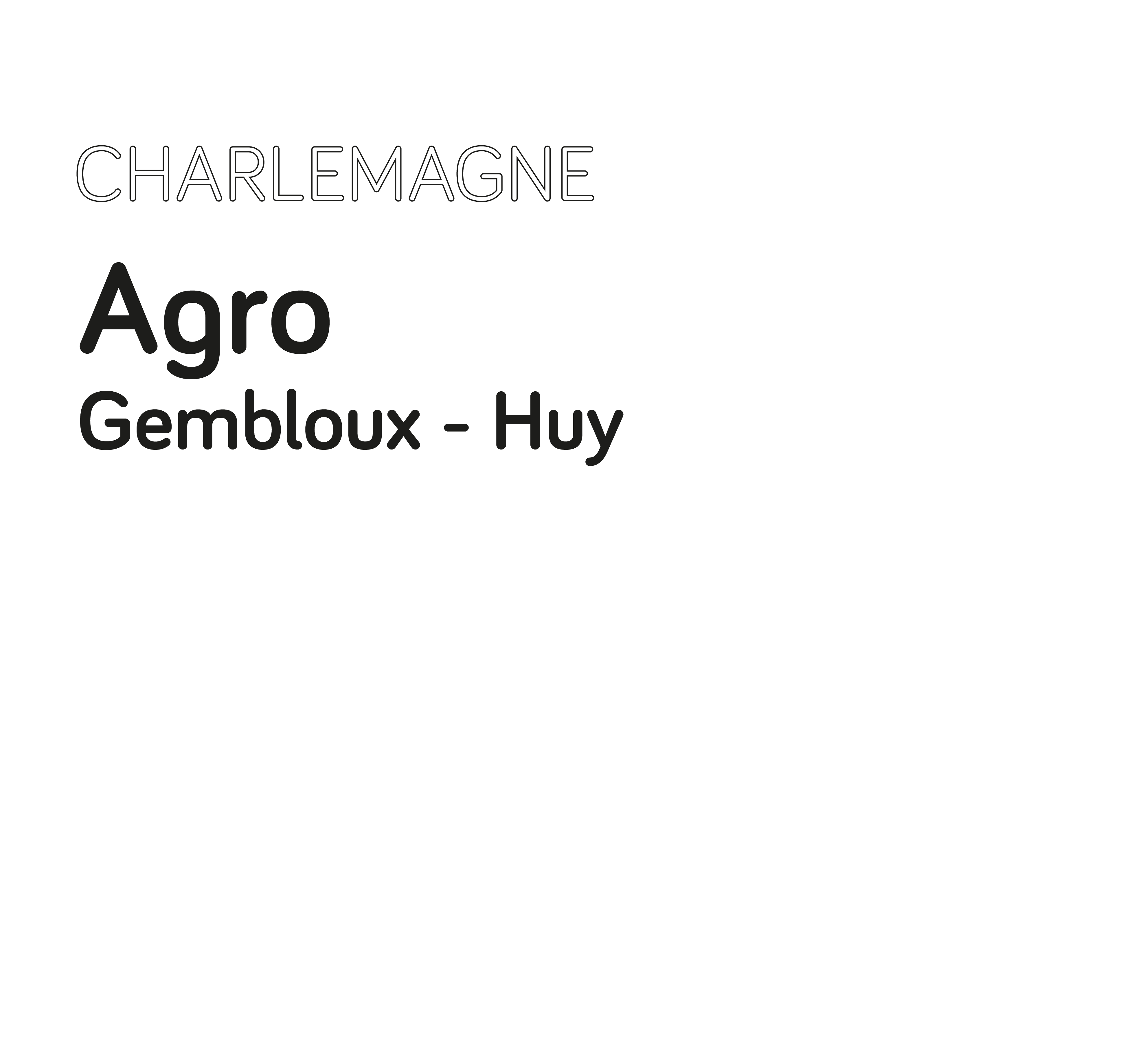 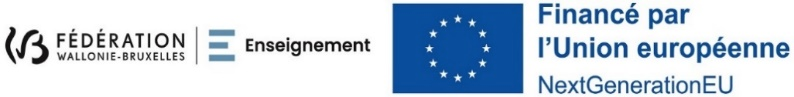 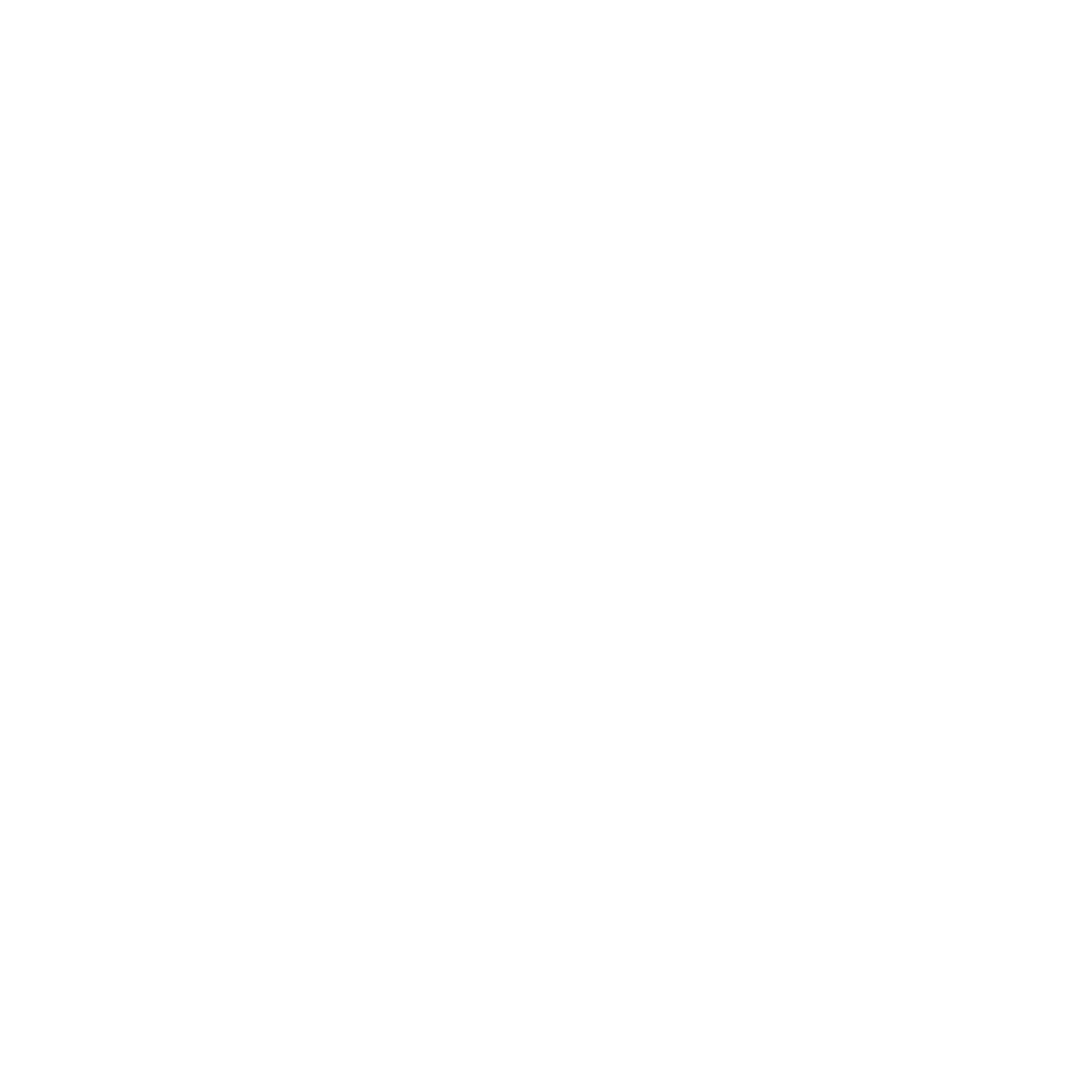 Laure-Anne MINSART
Maitre Assistante
Stéphane COGNETMaitre Assistant
Nicole DENET
Maitre assistante
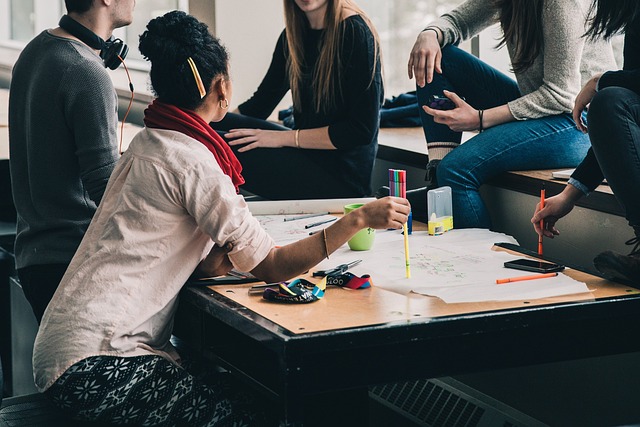 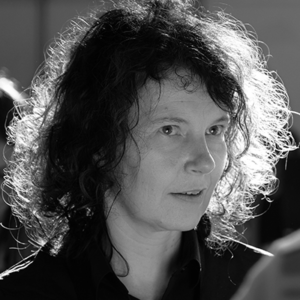 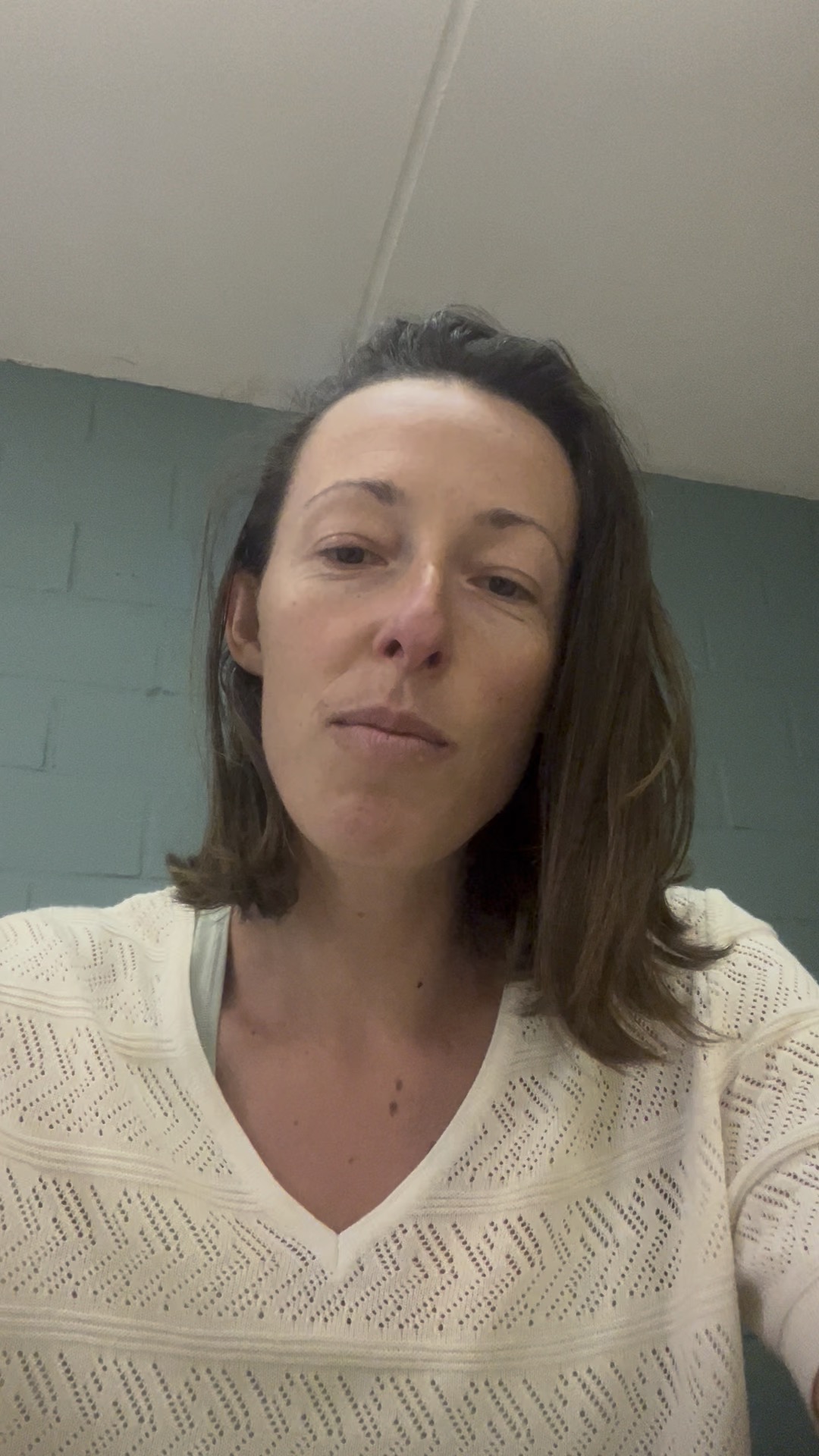 Les étudiants TGH, AJP et BAP
Laurence DohogneMaitre Assistante
Émilie DuchesneMaitre Assistante
Valérie GILBERTMaitre Assistante
Jérémie SECHEHAYEResponsable Matériauthèque
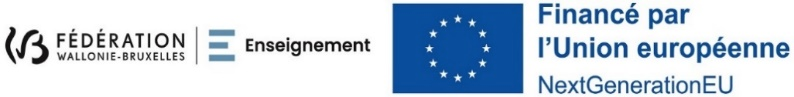 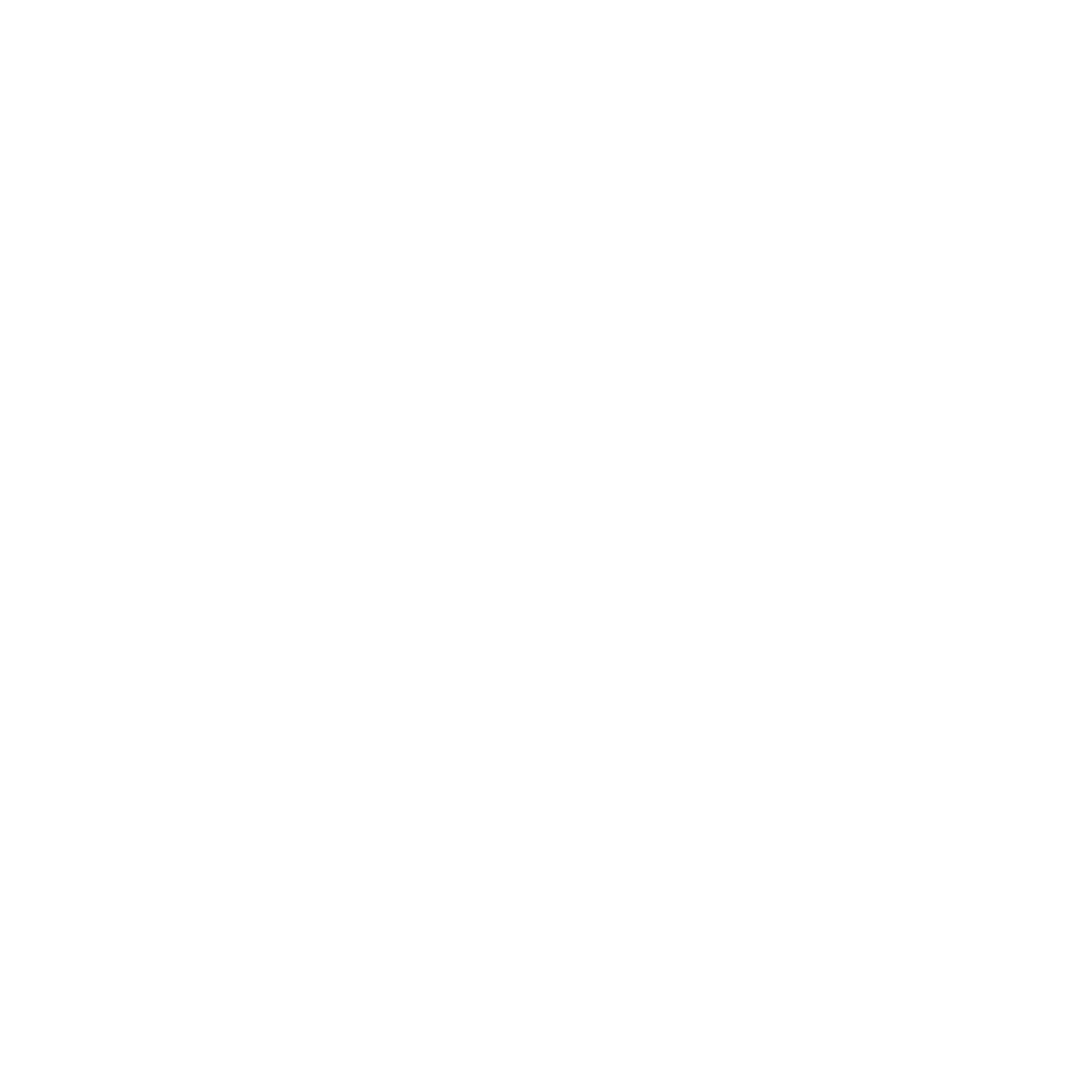 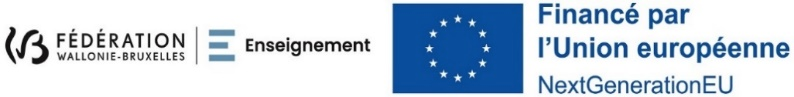 La Haute École Charlemagne
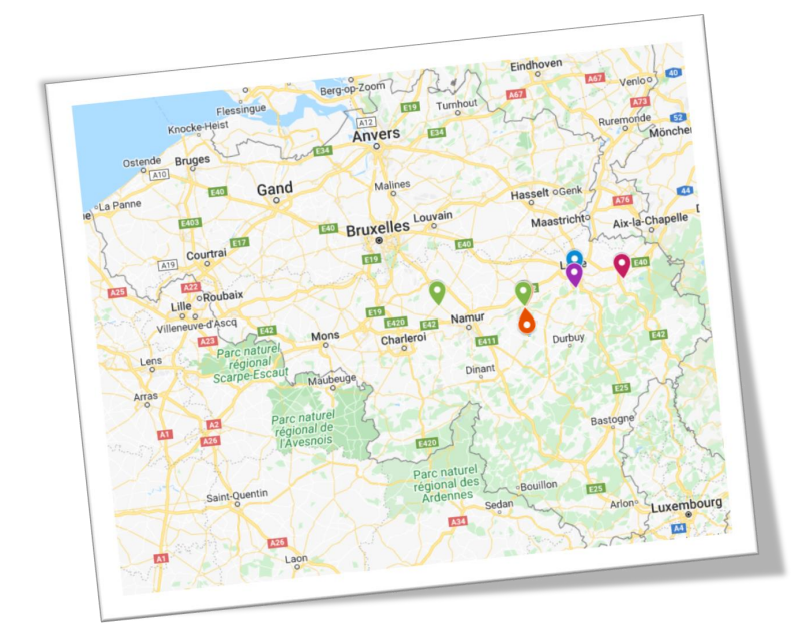 Une école à taille humaine
6 Campus
5 départements
Agronomique
Technique
Économique
Paramédicale
pédagogique
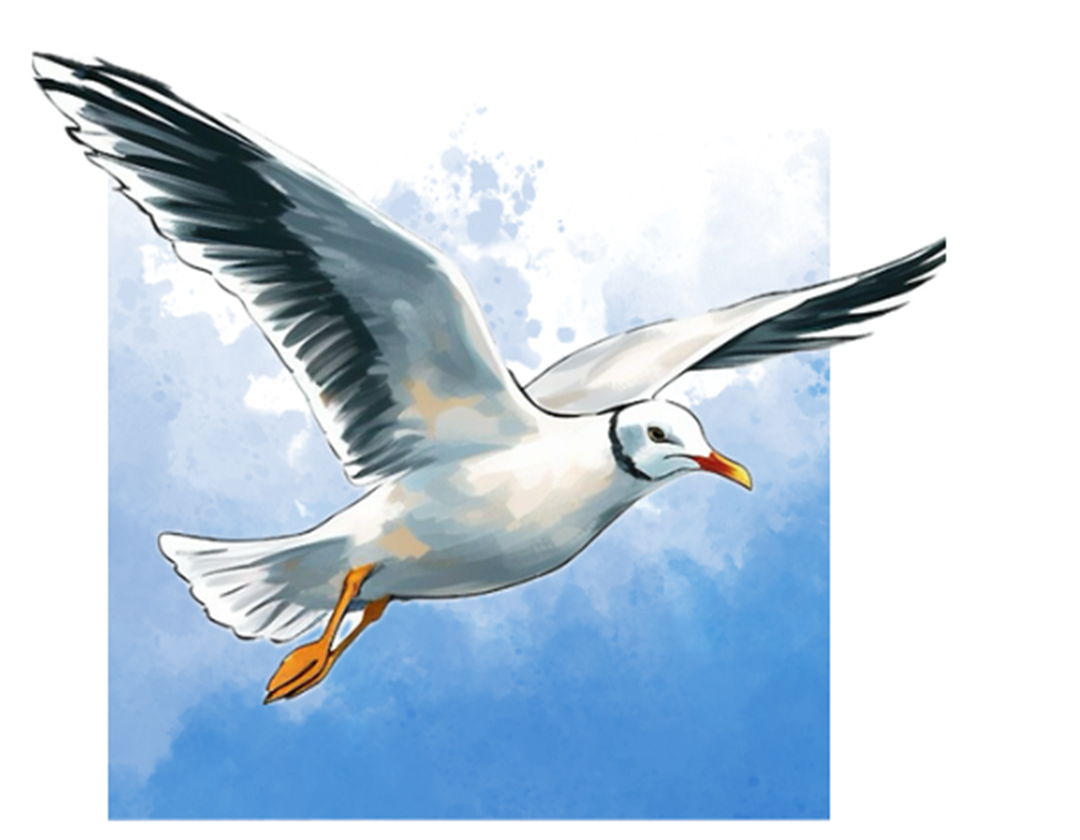 • Environ 3200 étudiants • 300 enseignants
Réalisé par Valérie Vanvynck
Réalisé par le BRI
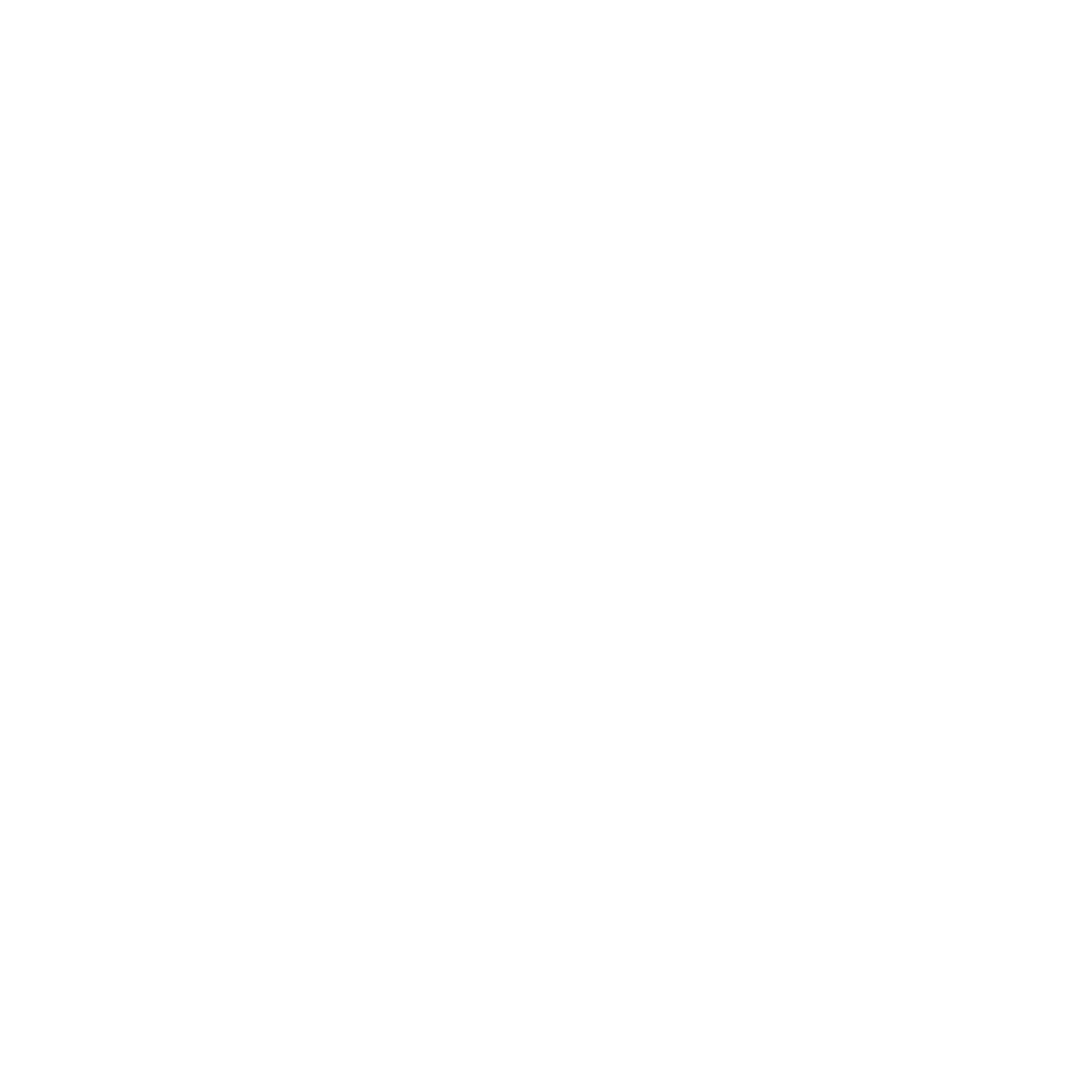 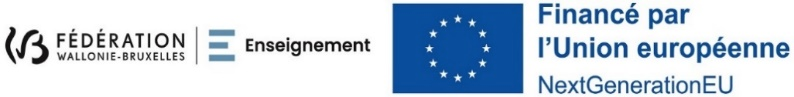 Les formations concernées
Bachelier en agronomie –  Techniques et gestion horticoles
			Productions
			Aménagement
Bachelier en architecture des jardins et du paysageMaster en architecture du paysage
Bachelier en Green Packaging Design
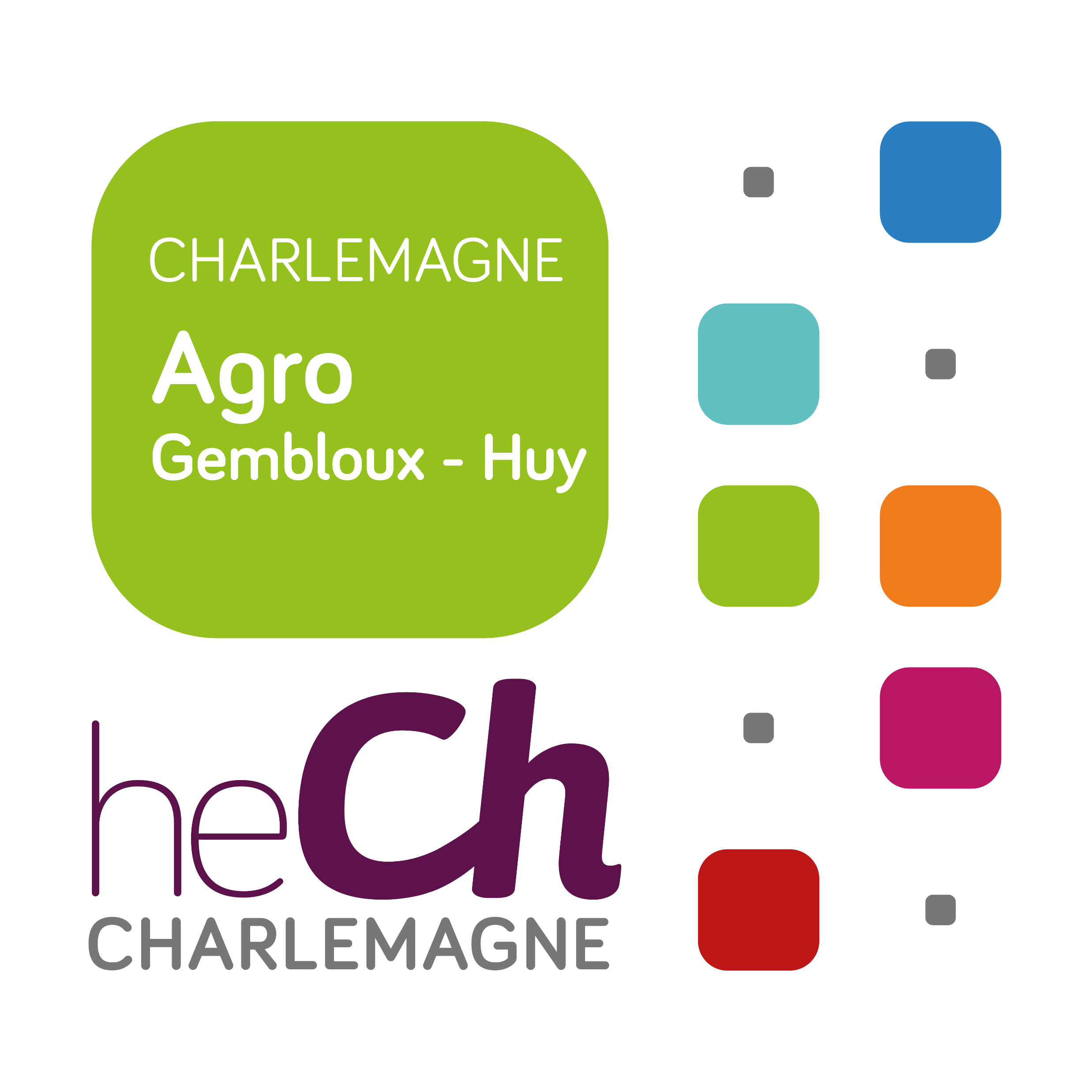 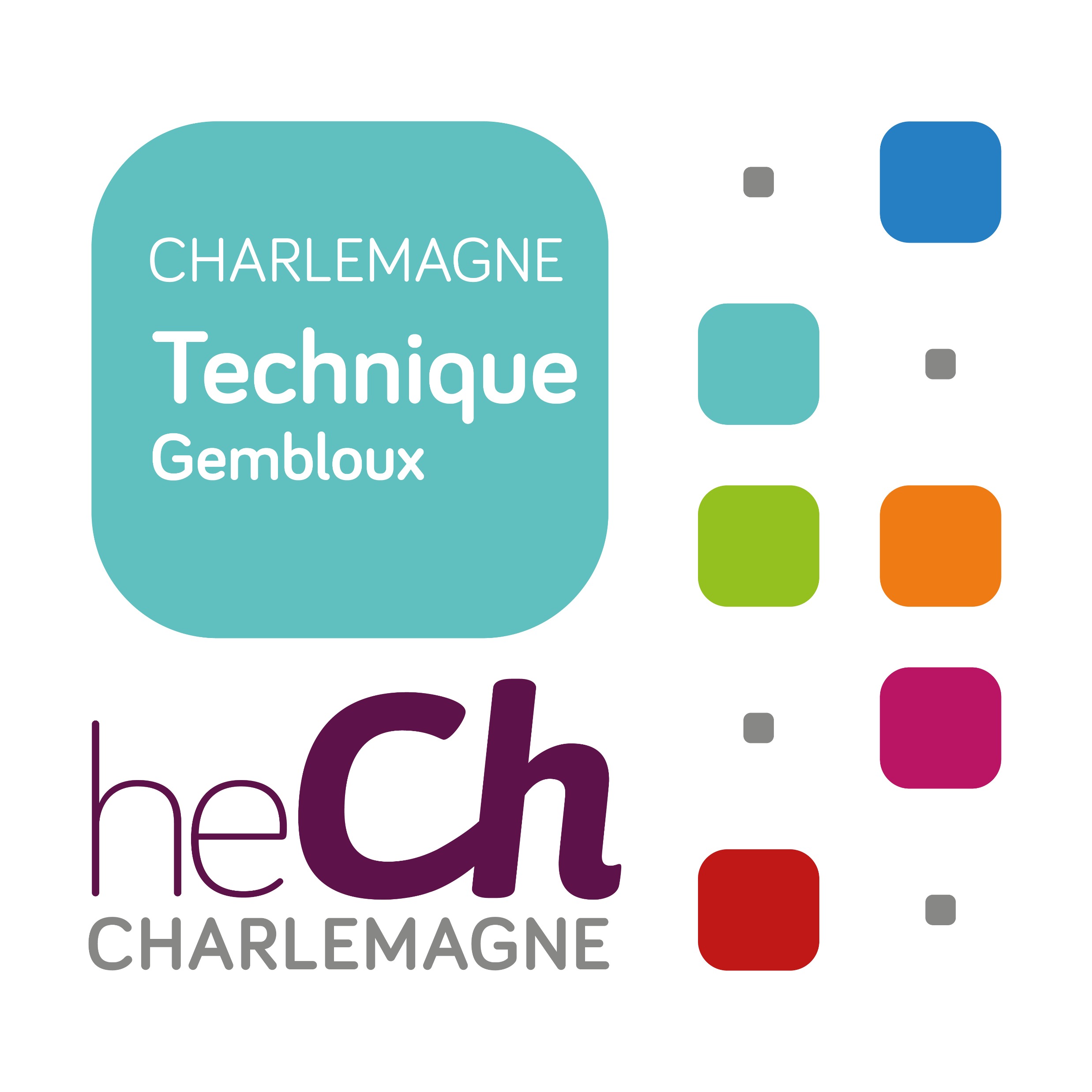 [Speaker Notes: Nouvelle offre de services 
NEW: intégré nos locaux 10 juin 2024.
12 personnes

1 programme, 3 fonctions et 2 mondes 
Soutenu par le Plan National de Relance et de Résilience (PNRR) et par le Plan de Relance de la Wallonie (PRW), le programme de plateforme digital learning se décline en 3 fonctions clés, concevoir, partager et explorer : 
concevoir des ressources (contenus et parcours de formation) et des méta-ressources (modes d’emploi techno-pédagogiques, cadres de marché, conseils sur le droit d’auteur…) ; 
partager les ressources produites, les méthodes et les bonnes pratiques du digital learning, notamment à travers la mise en œuvre d’une Communauté de pratique (CoP), ouverte sur un écosystème large et varié ; 
explorer de nouveaux outils, méthodes, aménagements en exploitant tout le potentiel de la technologie au service d’objectifs pédagogiques et – pourquoi pas – innover. 
Le Digilearn Studio, tel est son nom, a été pensé, dès le départ, pour répondre à ces 3 fonctions avec : 
un espace physique en cours de construction à Liège qui accueillera des zones de coworking, un labo digital learning, un studio de création multimédia, une salle polyvalente, des classes et une salle de brainstorming ; 
une plateforme virtuelle qui mettra à disposition, en production, les ressources et méta-ressources, et, en mode sandbox, des outils, logiciels auteurs, et autres dispositifs techno-pédagogiques à tester librement. 
Le monde physique et le monde virtuel convergent donc, afin de proposer une expérience complémentaire et hybride du digital learning, pour mieux s’adapter à la réalité du métier de formateur.]
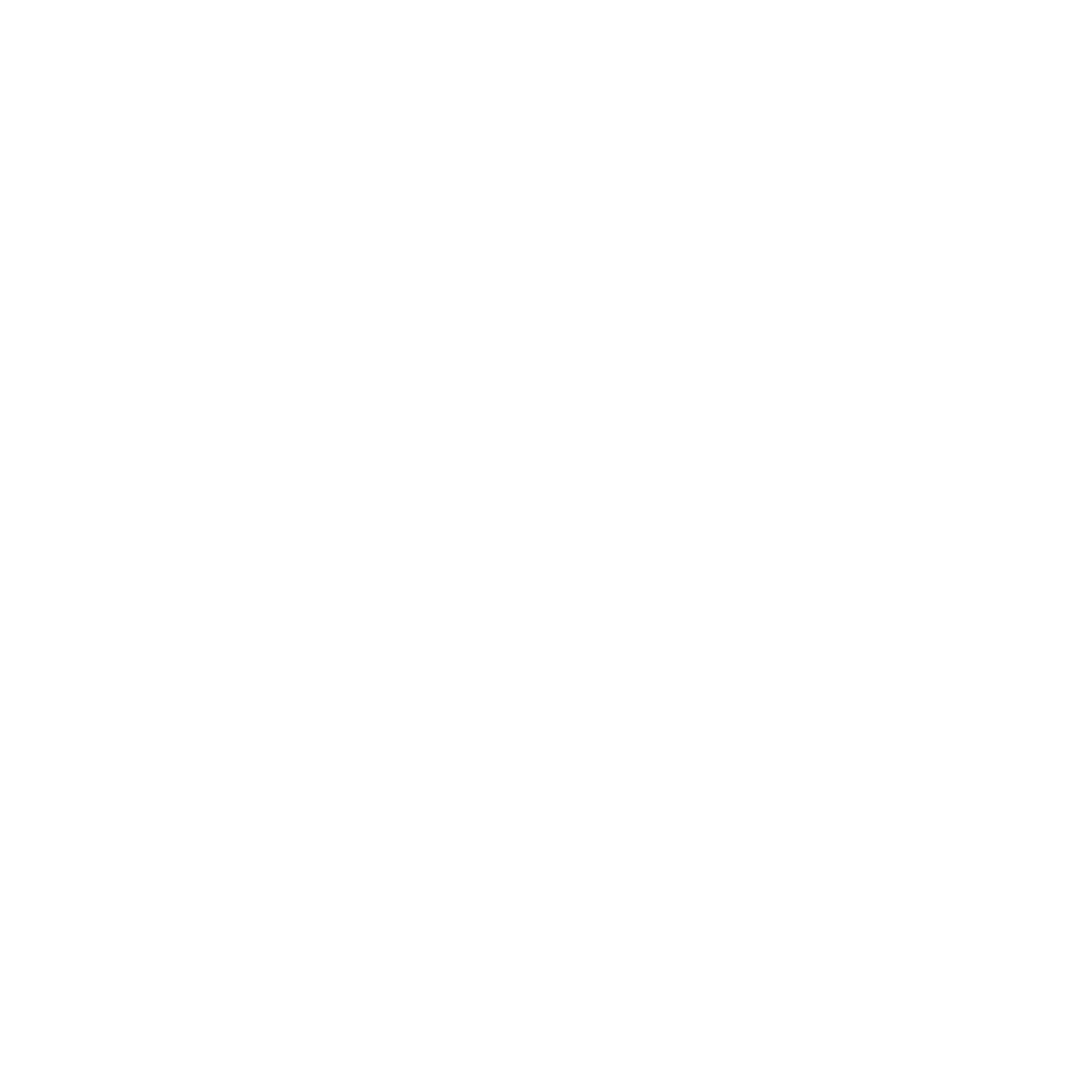 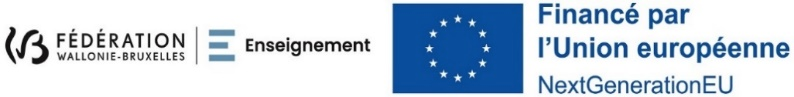 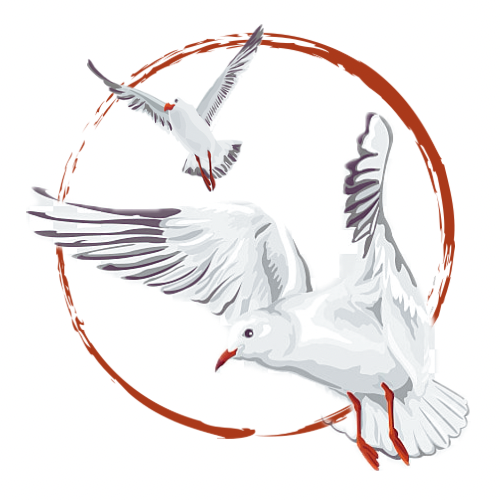 Le contexte
Réalisé par Valérie Vanvynck
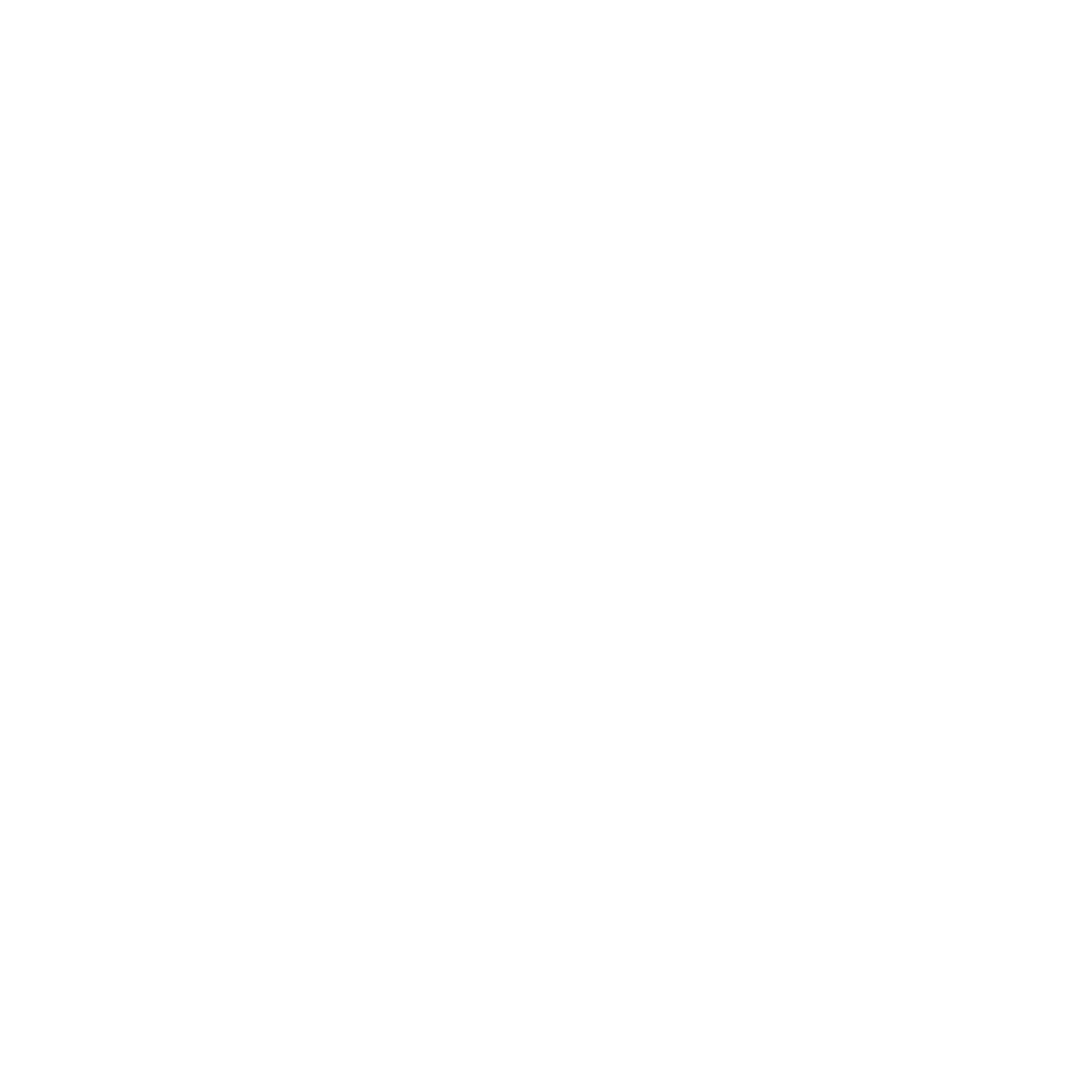 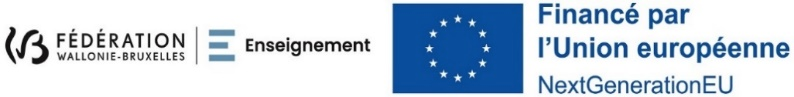 Les outils physiques
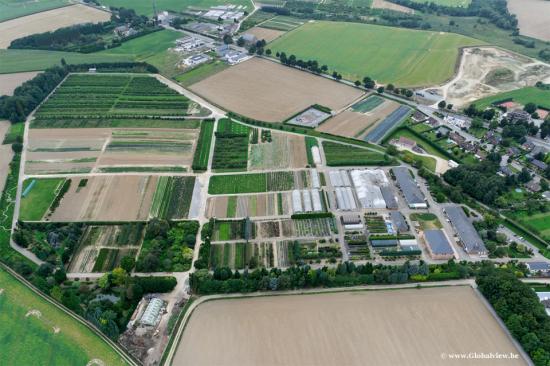 Centre technique horticole de Gembloux
Centre de recherches agronomiques
Matériauthèque de la heCh
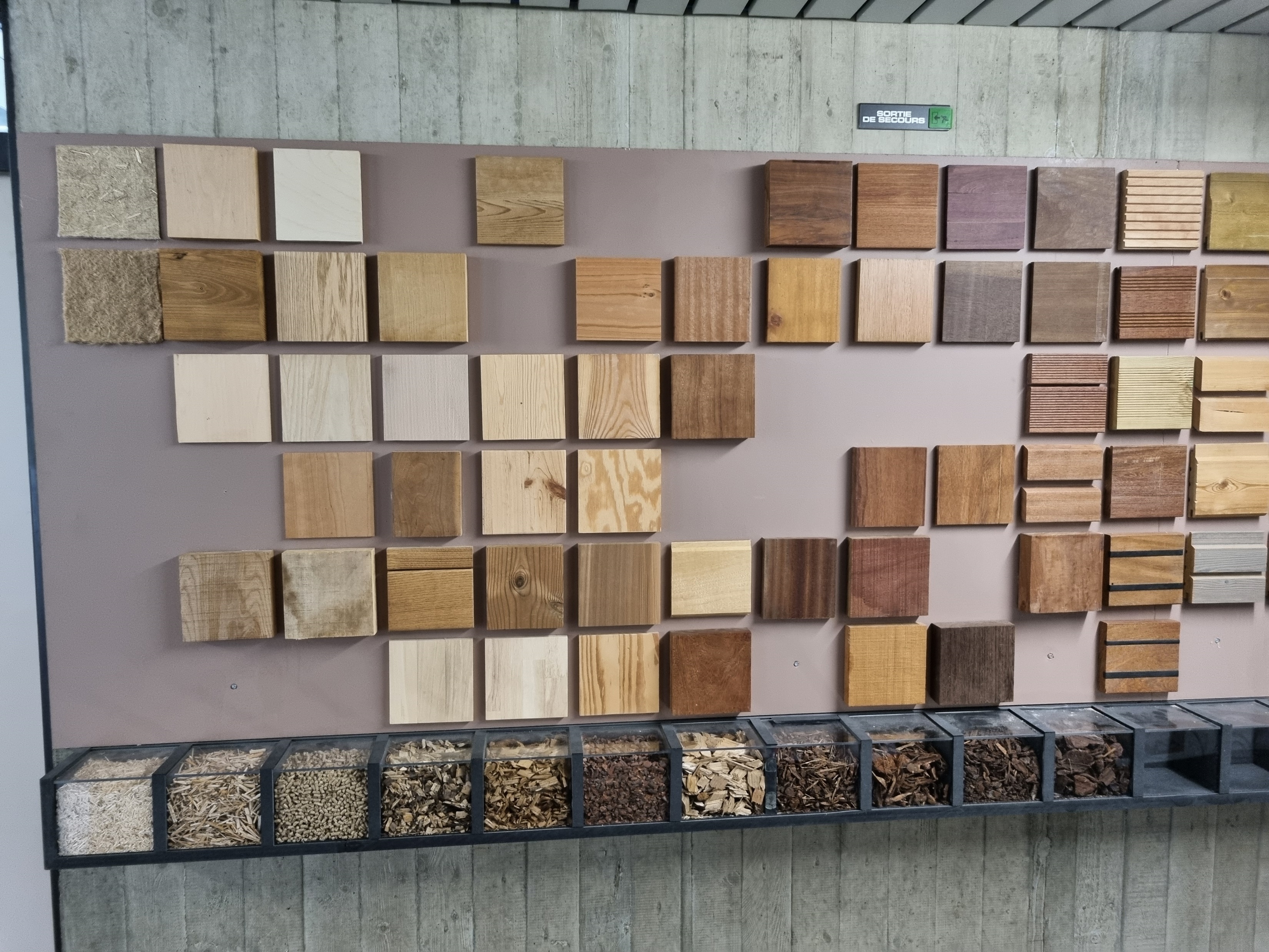 Photo Serge Fleussu
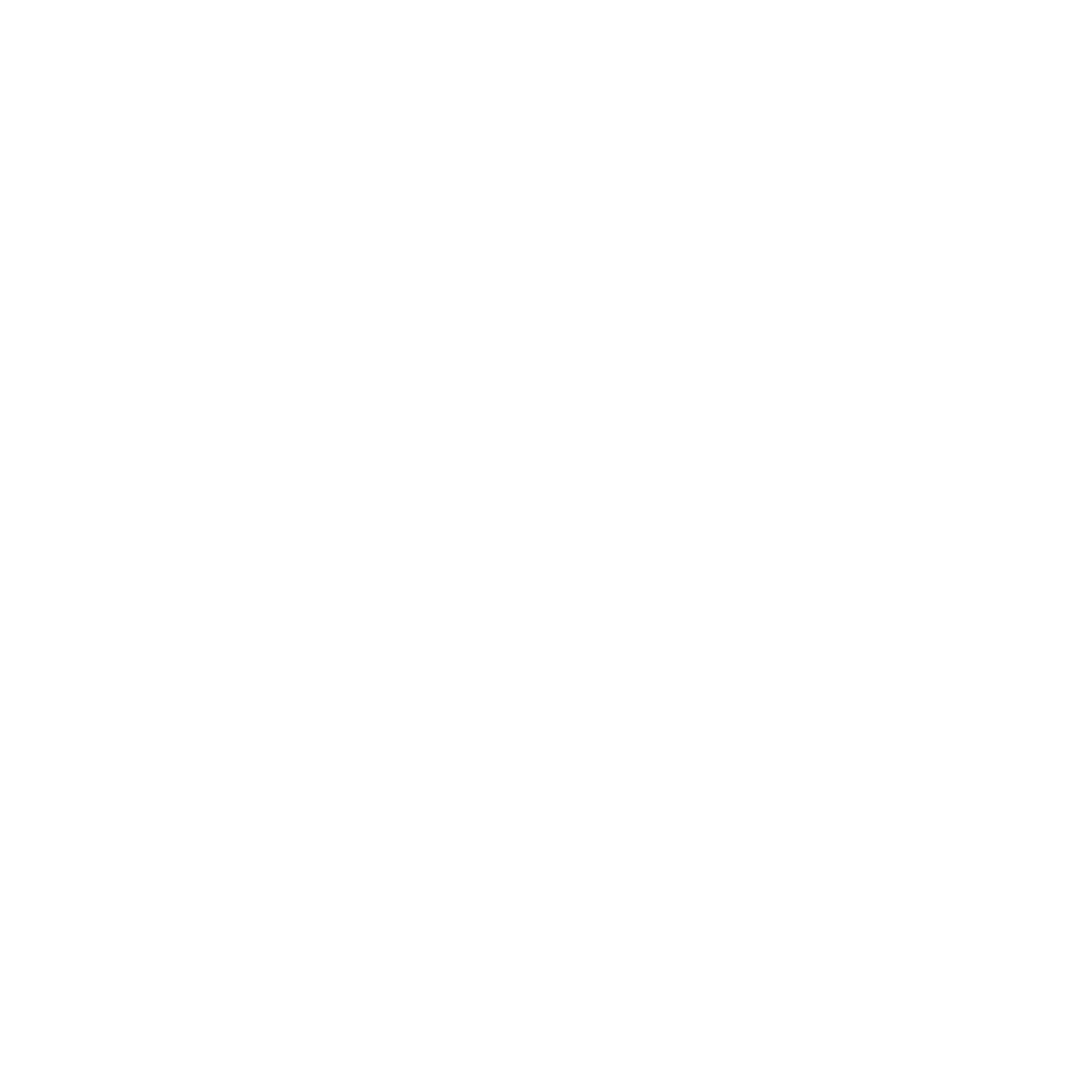 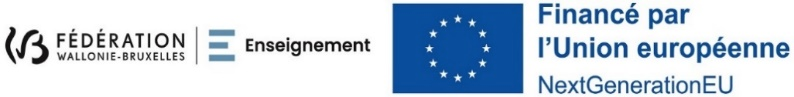 Conditions temporelles et pédagogiques
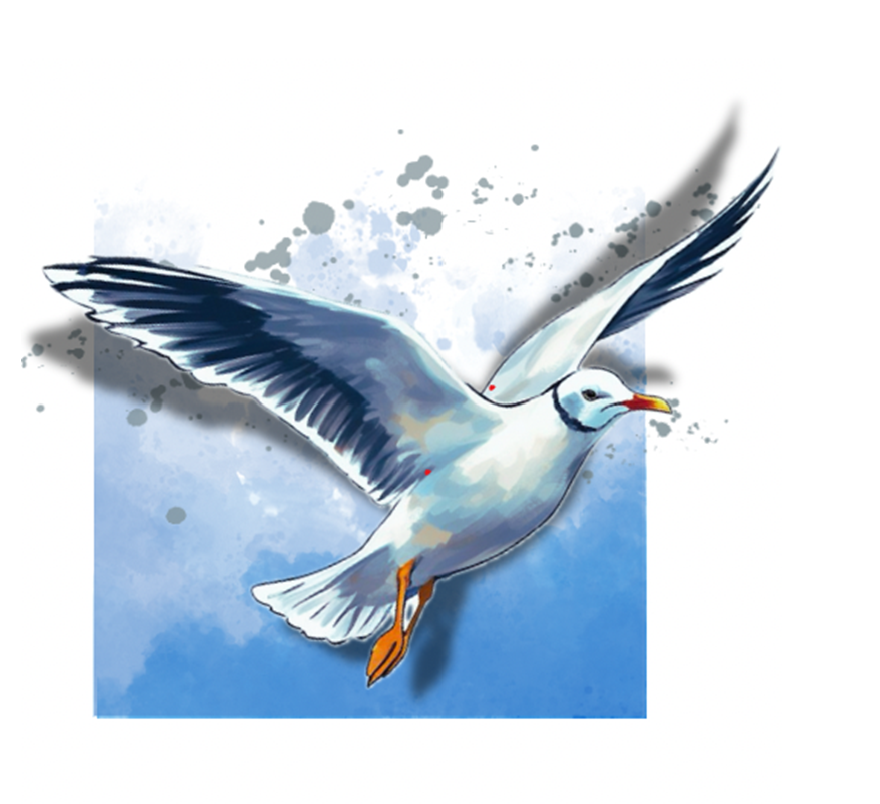 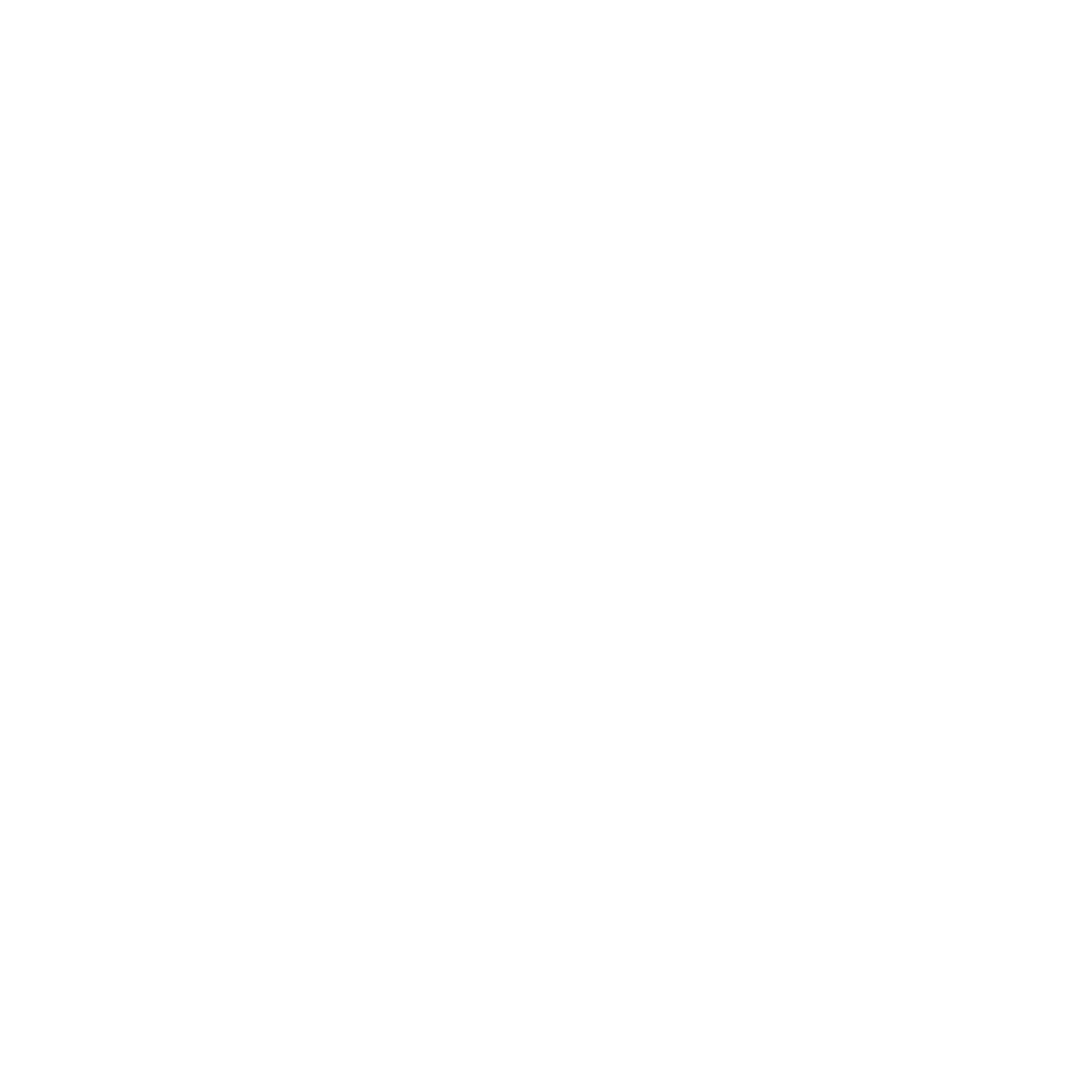 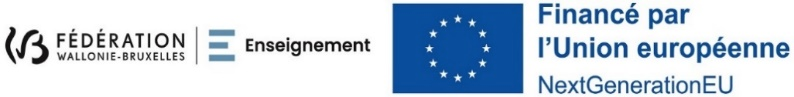 Les outils numériques
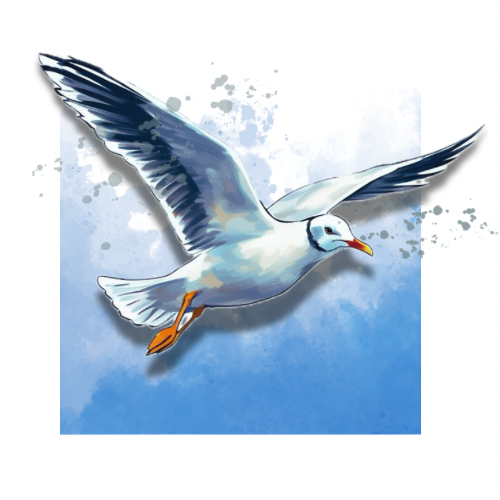 Multitudes d’applications envisagées 
	- les plateformes de la heCh
	- des applications externes en ligne, du chef d’enseignants
	- des applications gratuites ou payantes, du chef d’étudiants
Réalisé par Valérie Vanvynck
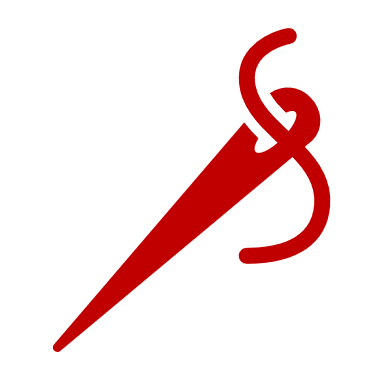 Multiplication des comptes et dispersion des énergies
Transversalité et collaboration plus difficiles
[Speaker Notes: Test Moodle : parfois le cœur fait le taff]
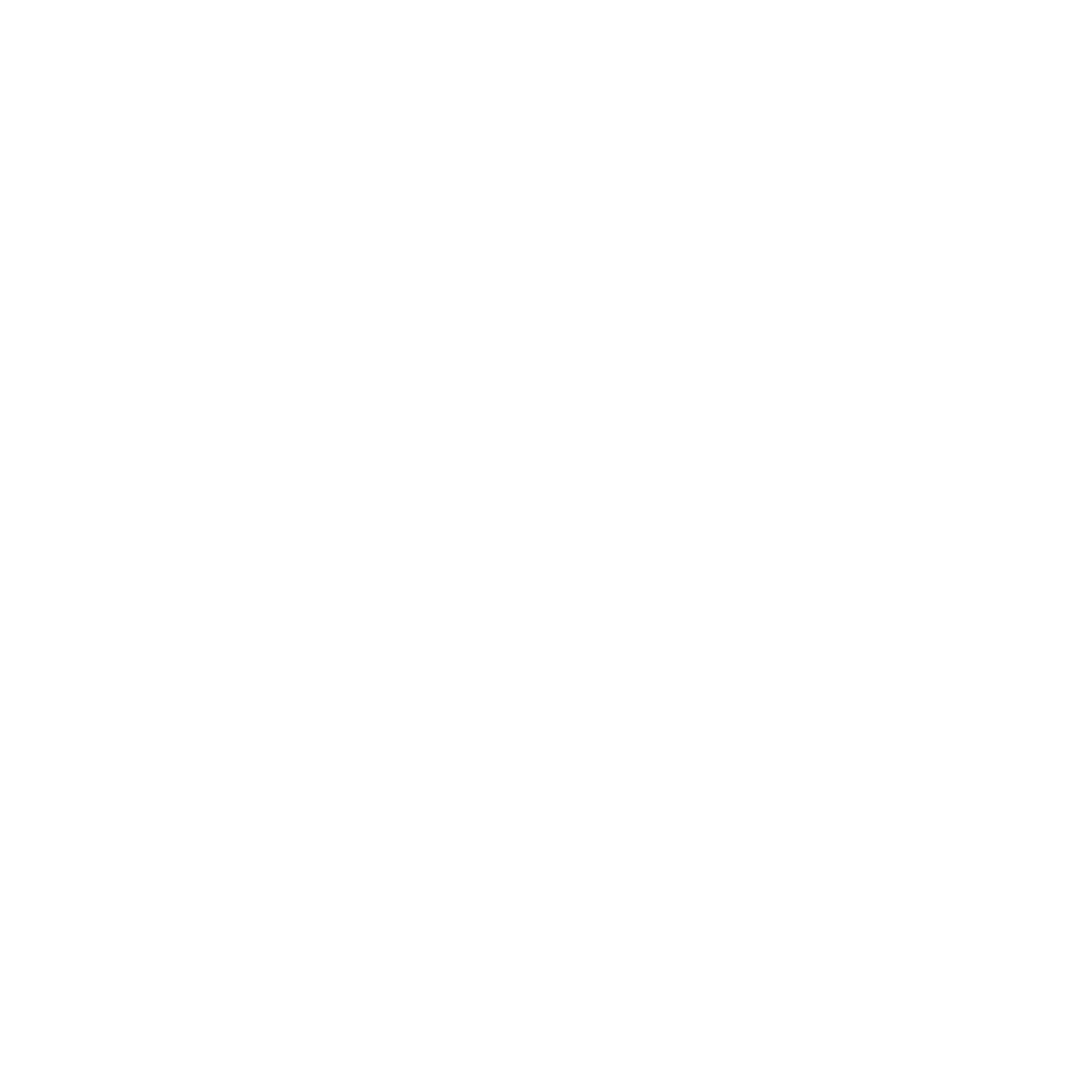 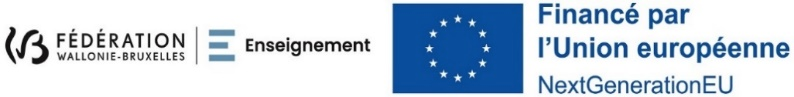 Les choix
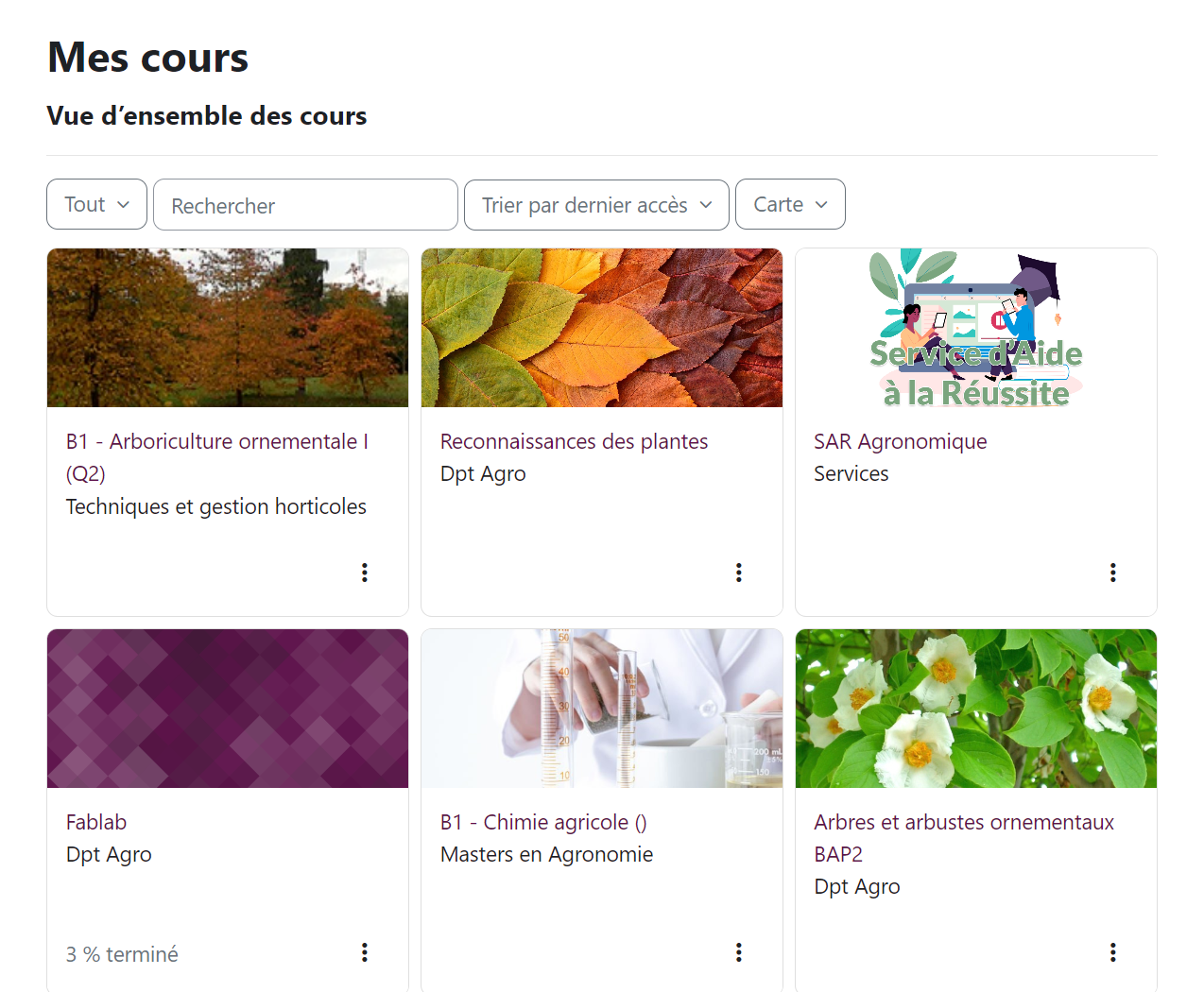 Centralisation des ressources et critères de sélection en ligne
Diversité des activités
Accès identique pour tous les étudiants, gratuitement
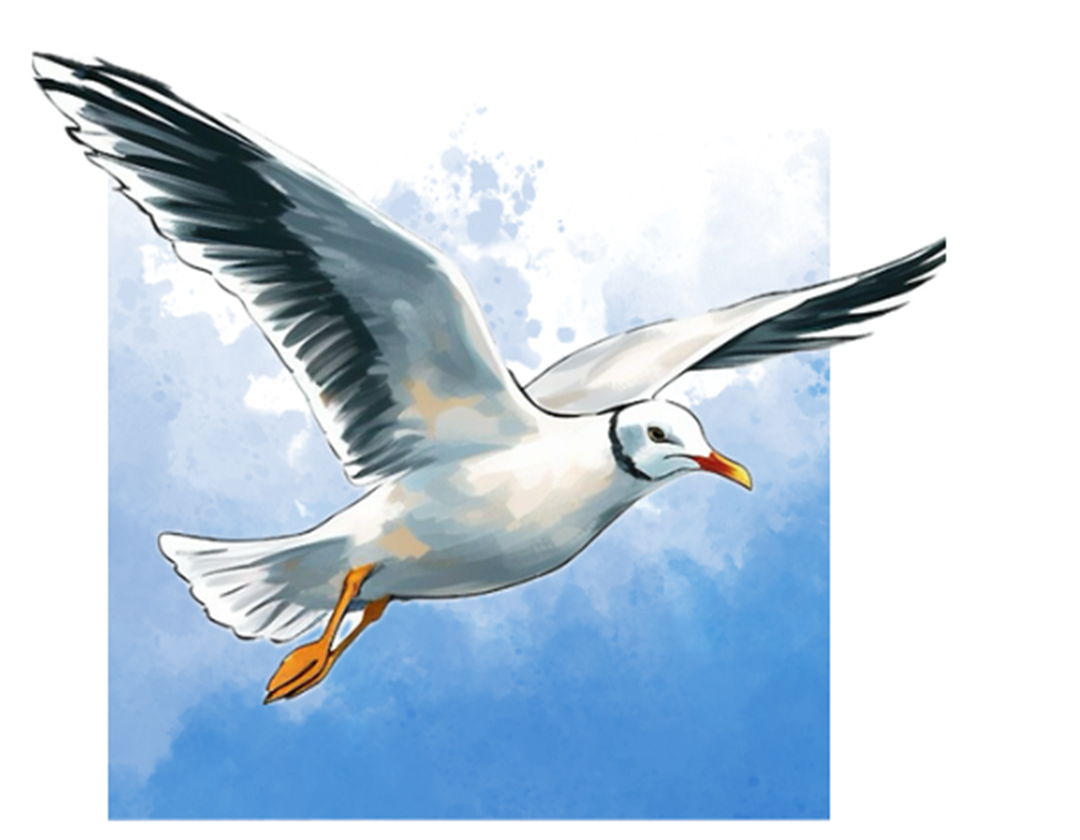 [Speaker Notes: Test Moodle : parfois le cœur fait le taff]
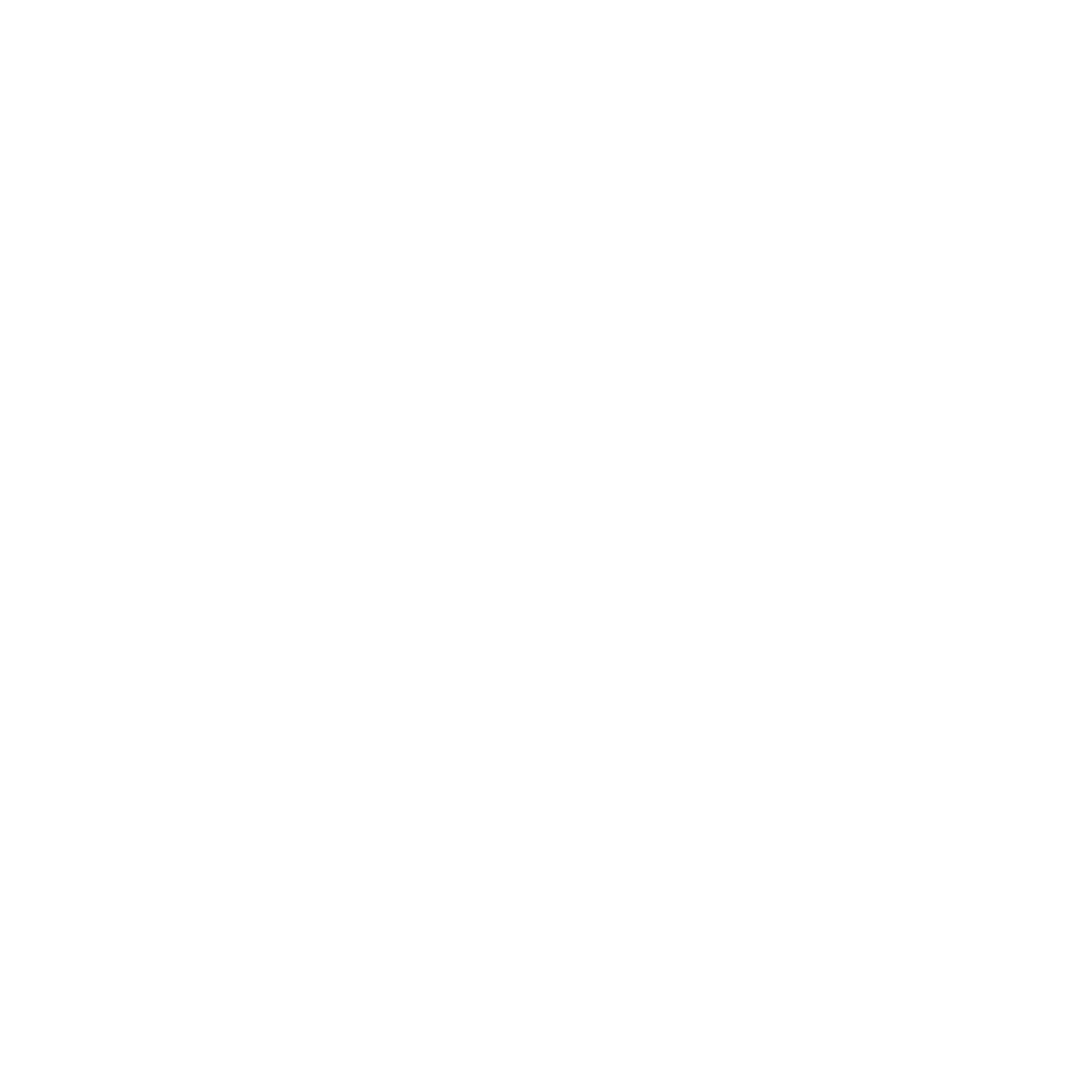 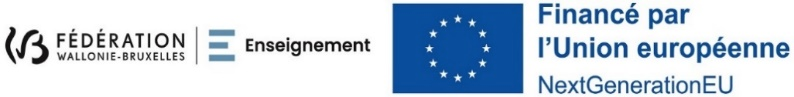 Les choix
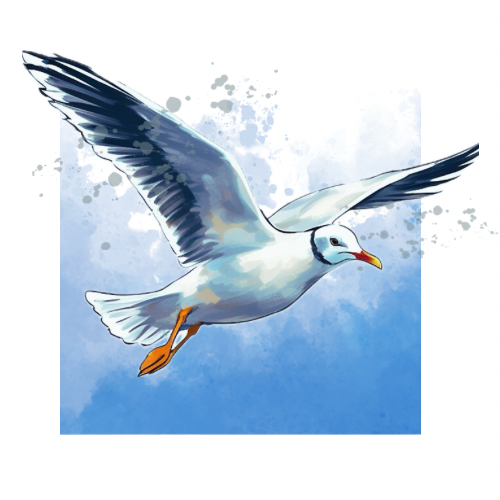 Annonces des contraintes temporelles
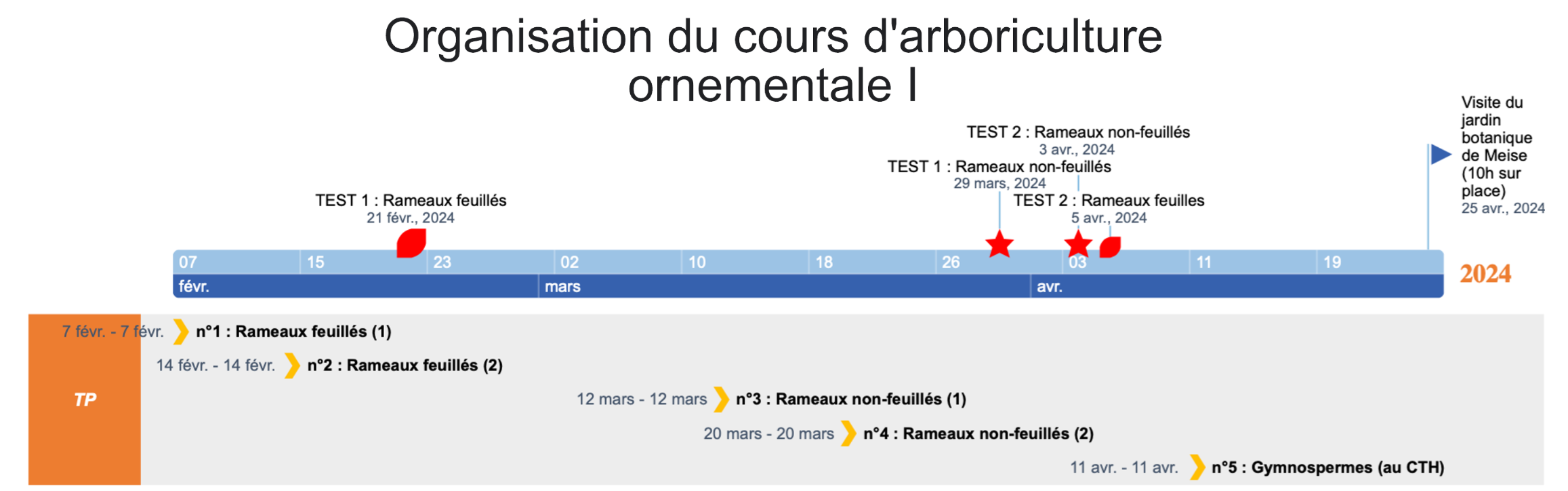 Réalisé par Valérie Vanvynck
[Speaker Notes: <50% Néophyte
>=50% et <100% Débutant
>=100% Utilisateur Réguler
<60% Débutant+Néophyte]
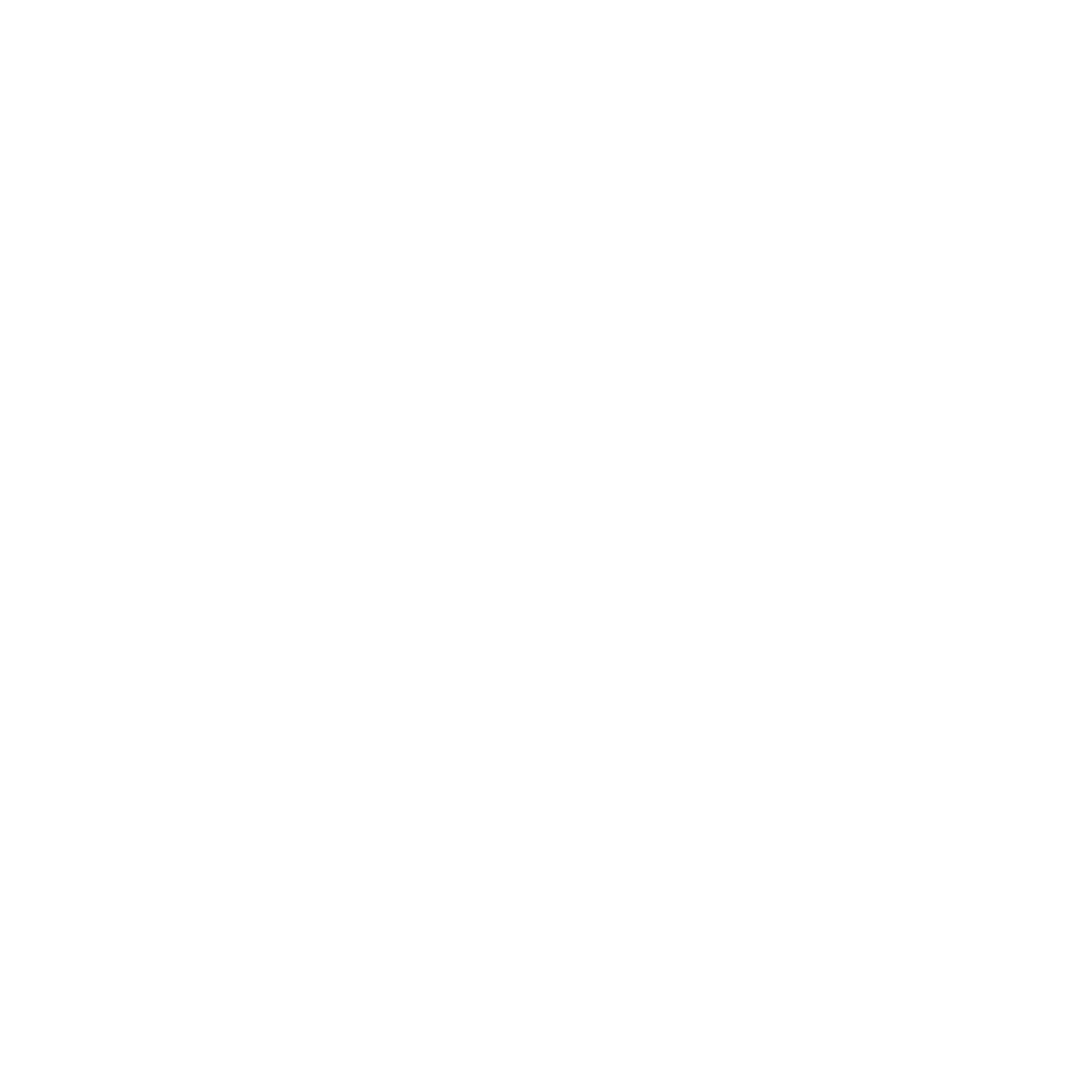 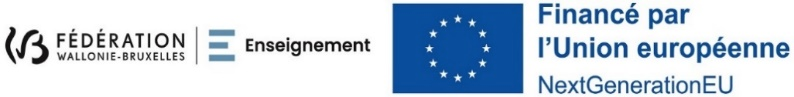 Les choix
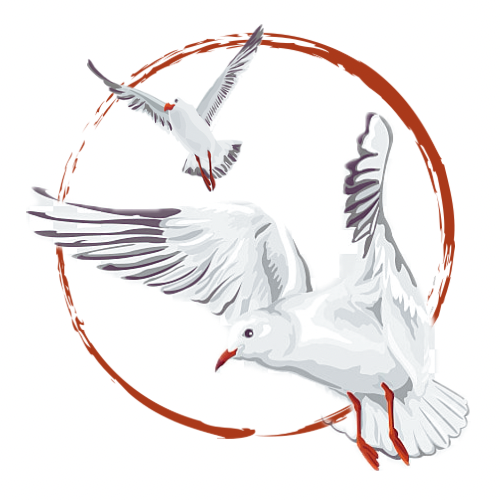 Suivi réflexif et enseignant
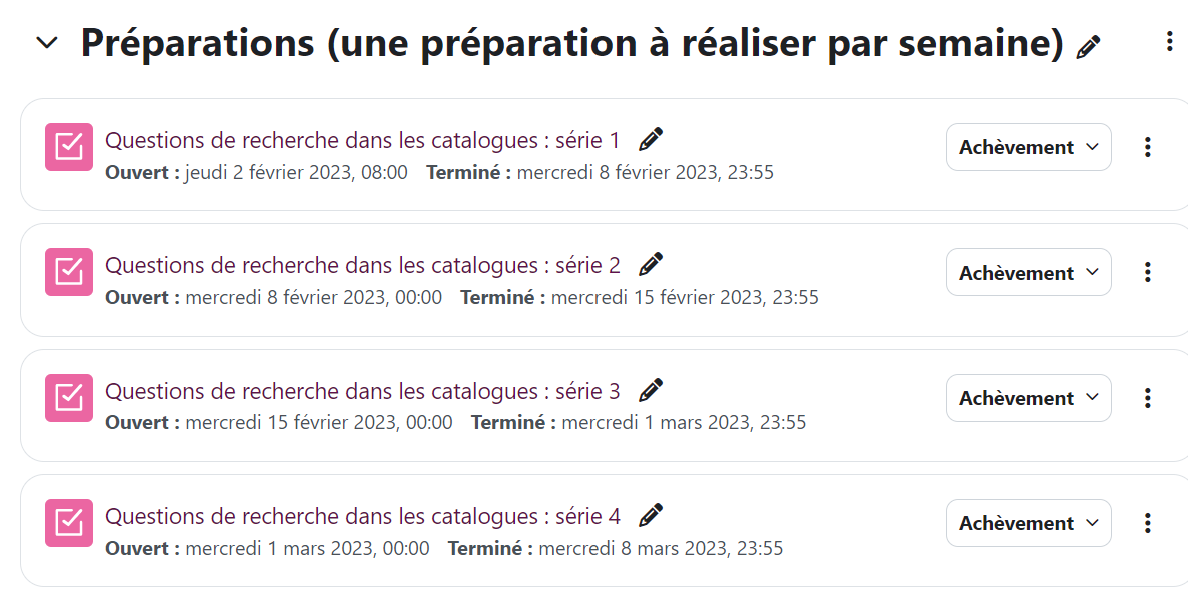 Réalisé par Valérie Vanvynck
[Speaker Notes: Vue d’une section
 puis des sections
 puis des sections déroulées]
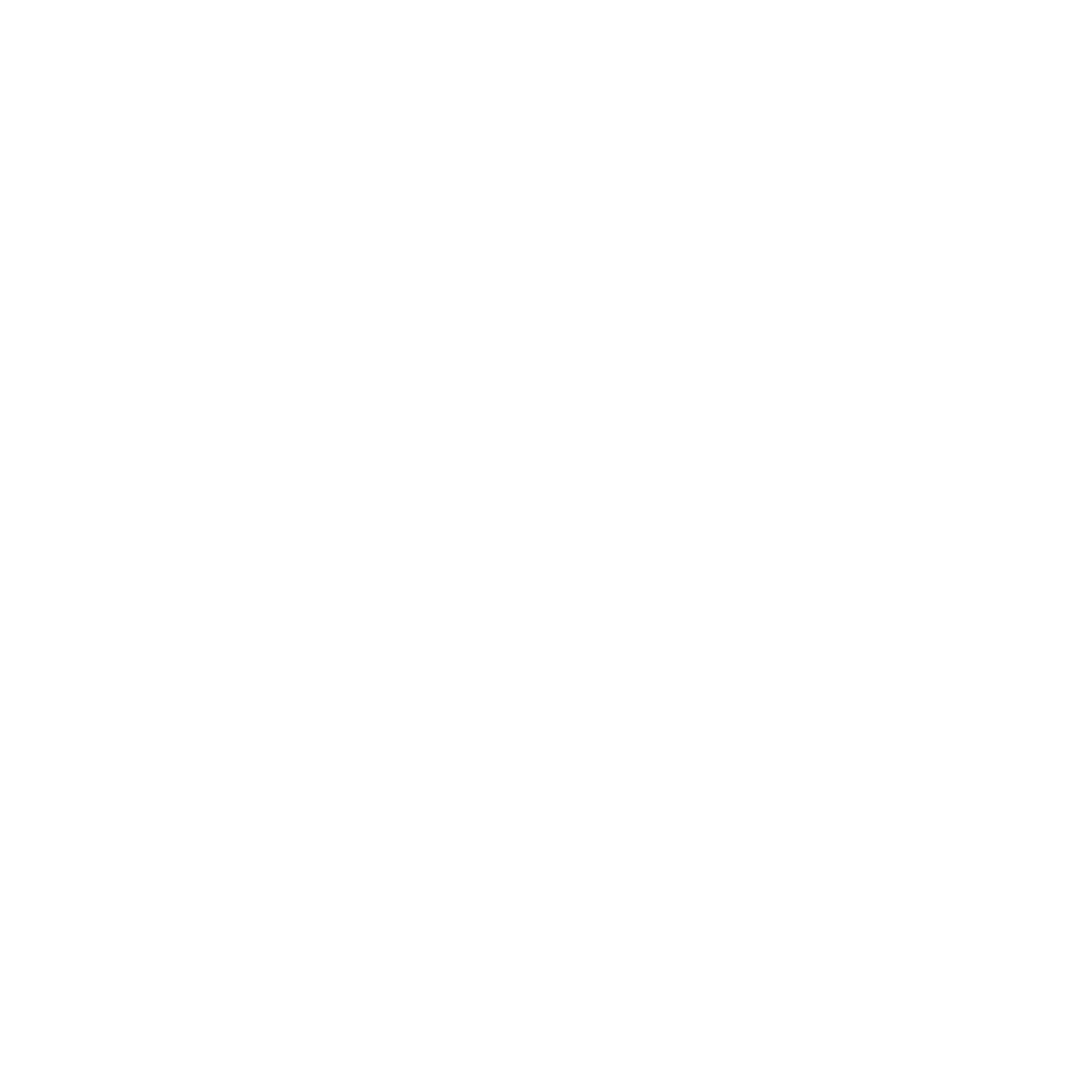 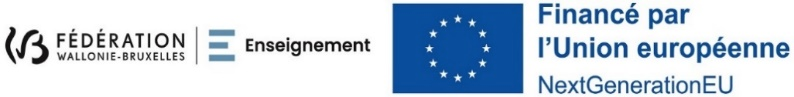 Les choix
Des sections ou tuiles organisées parallèlement dans tous les modules
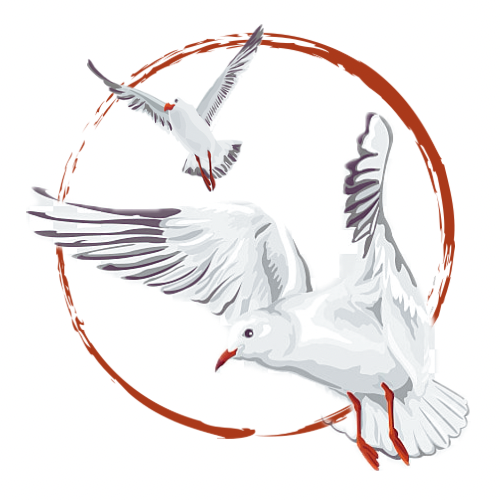 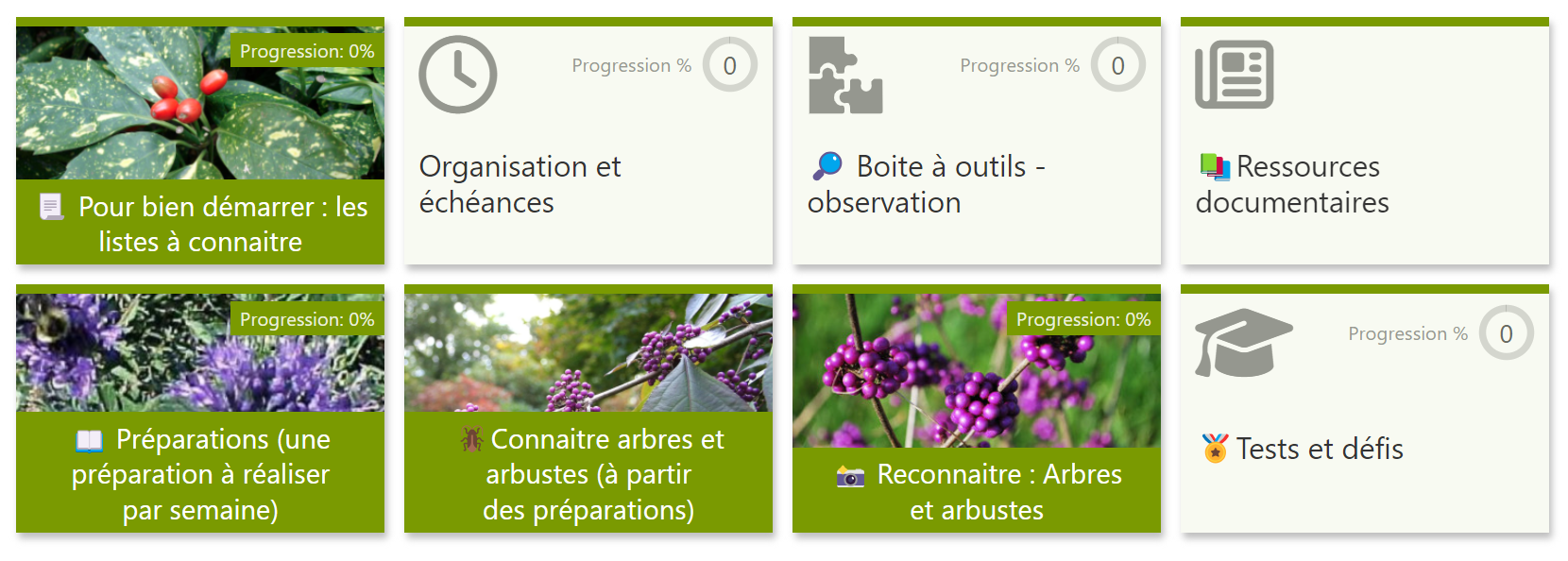 [Speaker Notes: Format de cours dans les paramètres du cours
Sur moodle.org : 13 annoncés compatible Moodle 4.4 (date du 30/06/2024)]
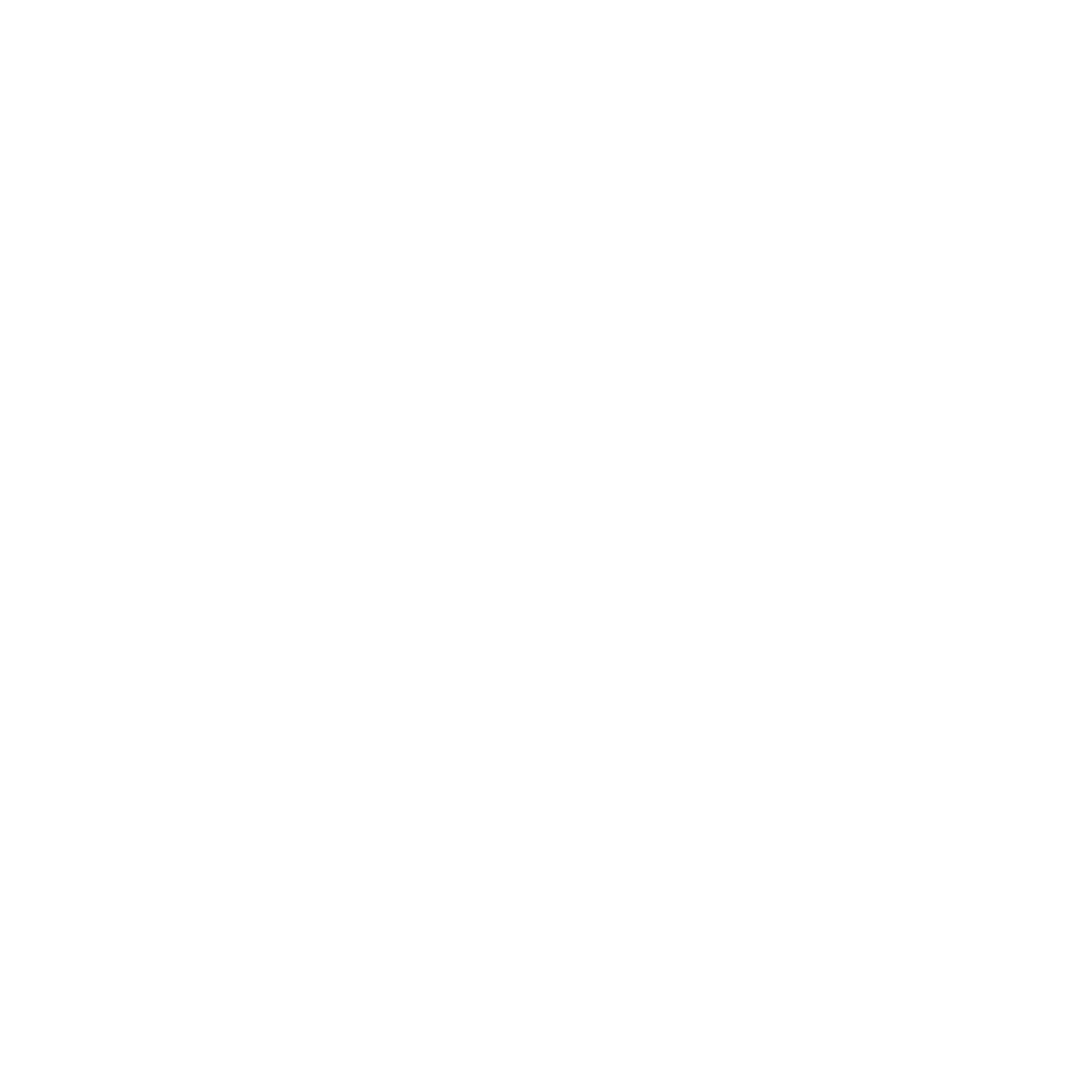 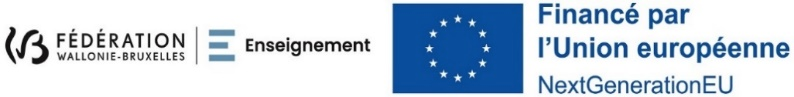 Les listes à connaitre
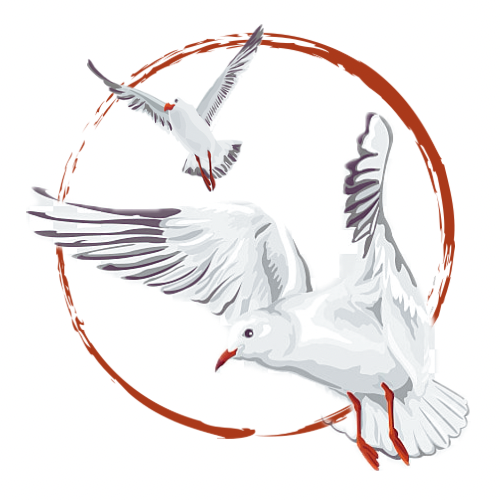 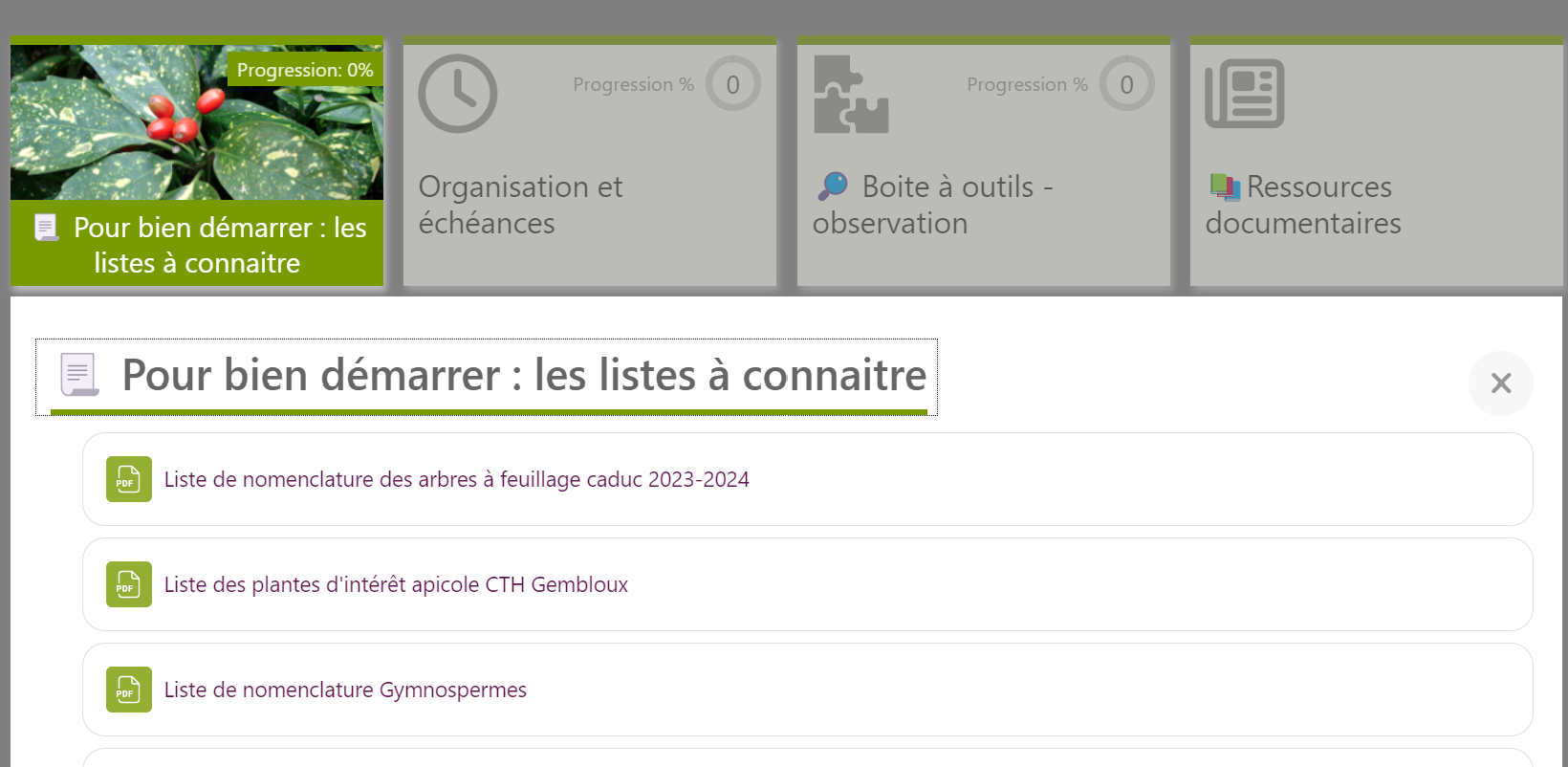 [Speaker Notes: Sans rien changer …]
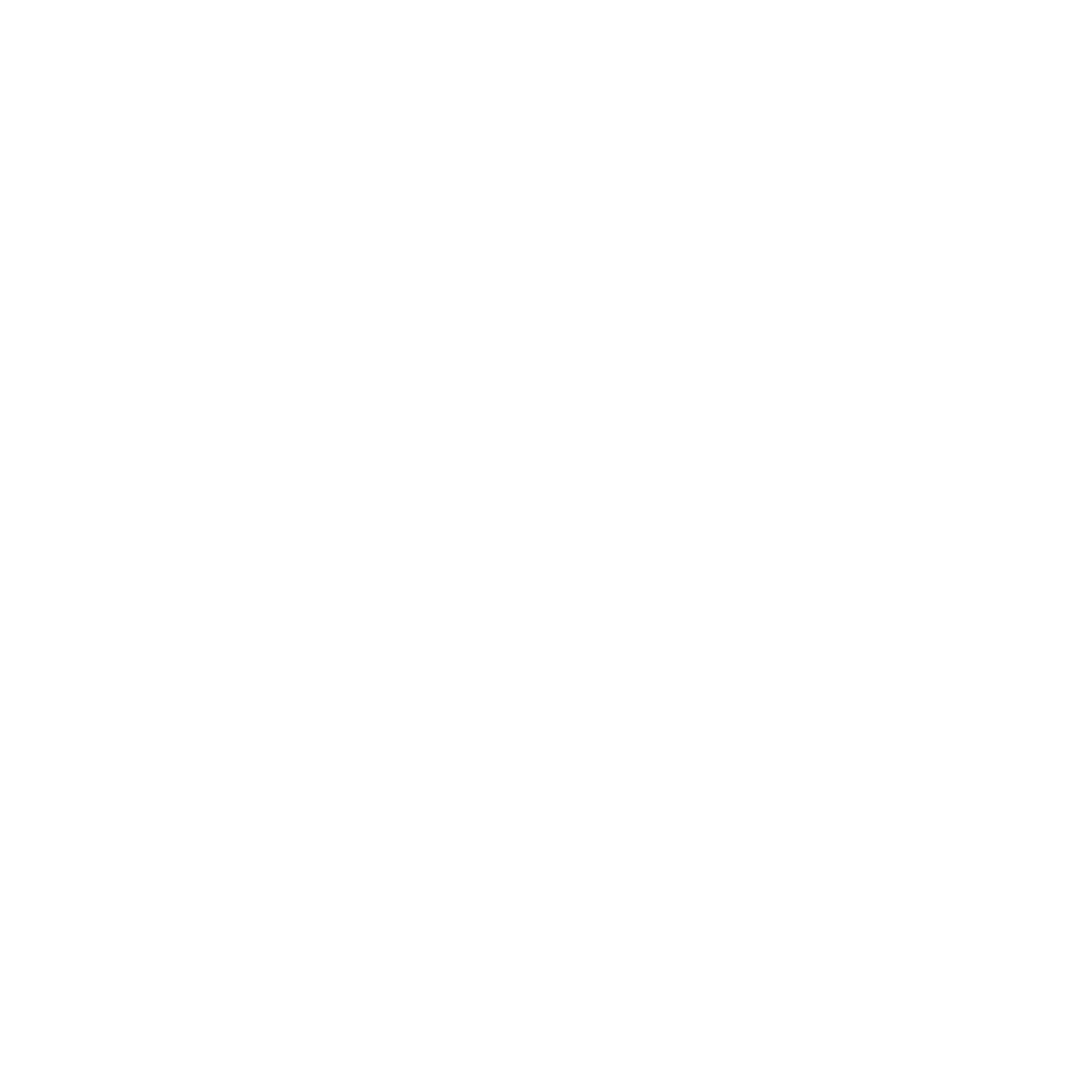 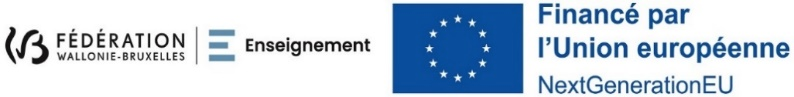 Ressources d’observation et de recherche
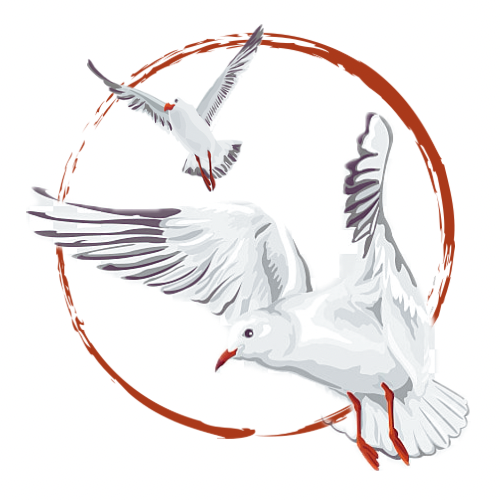 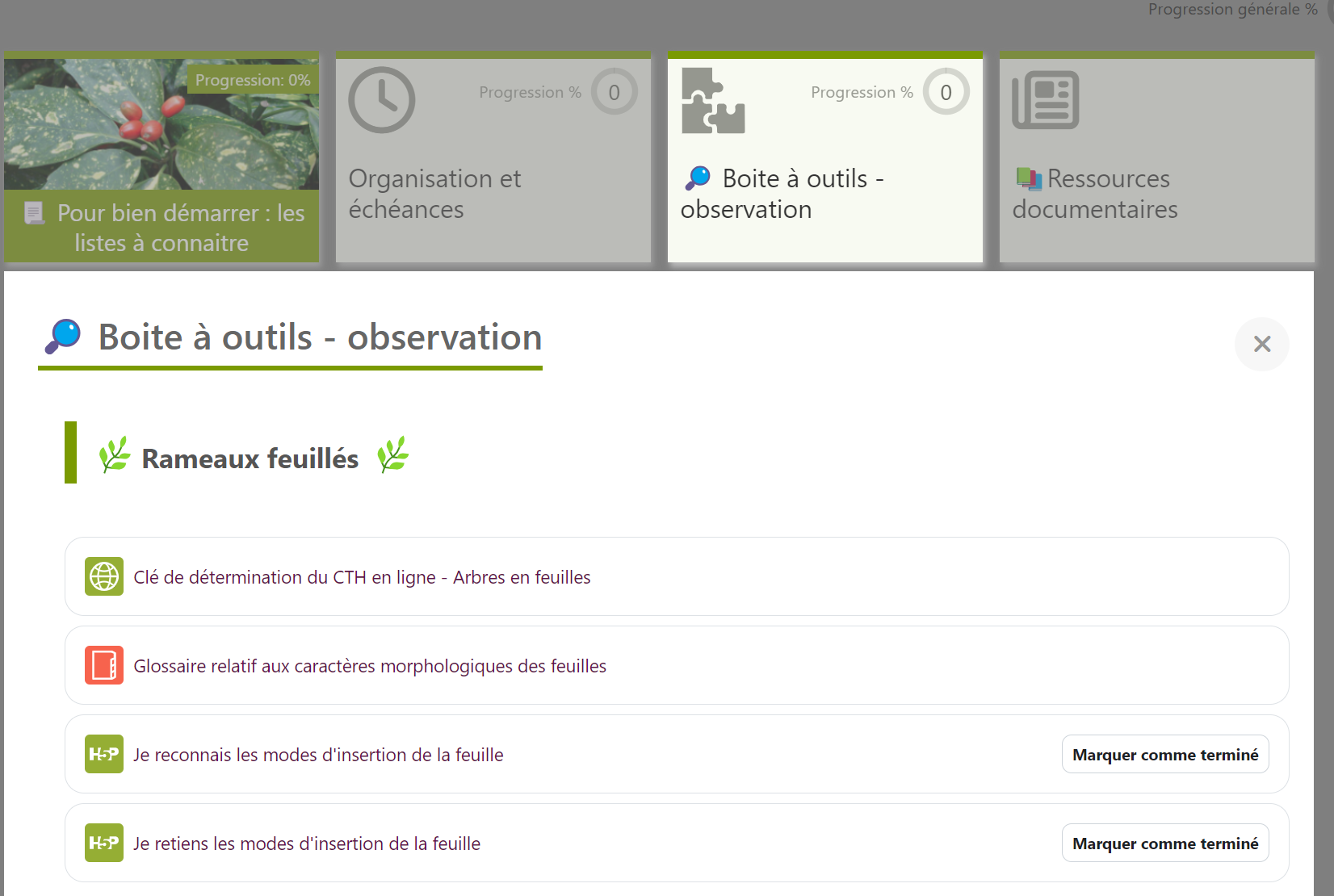 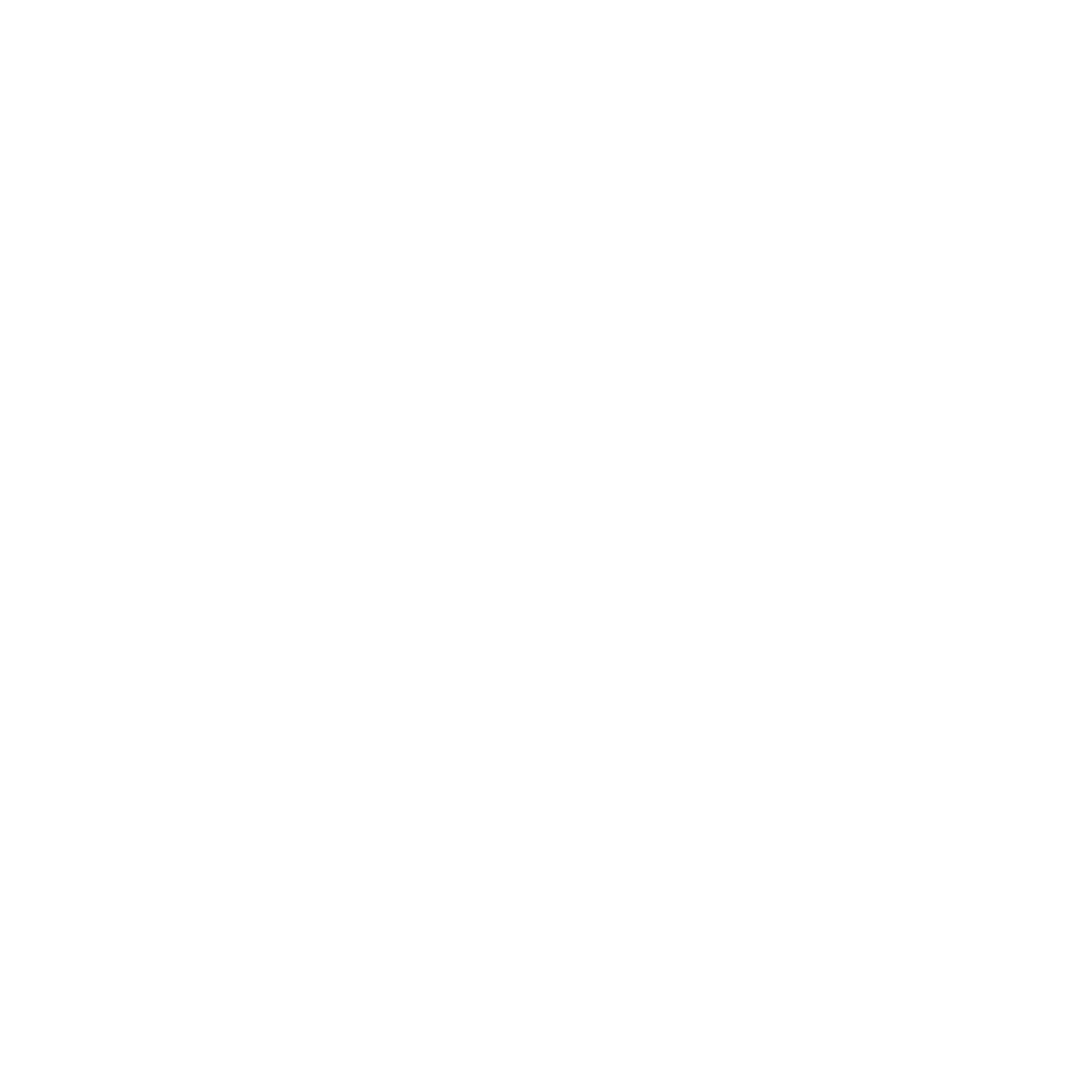 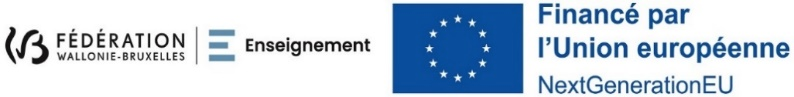 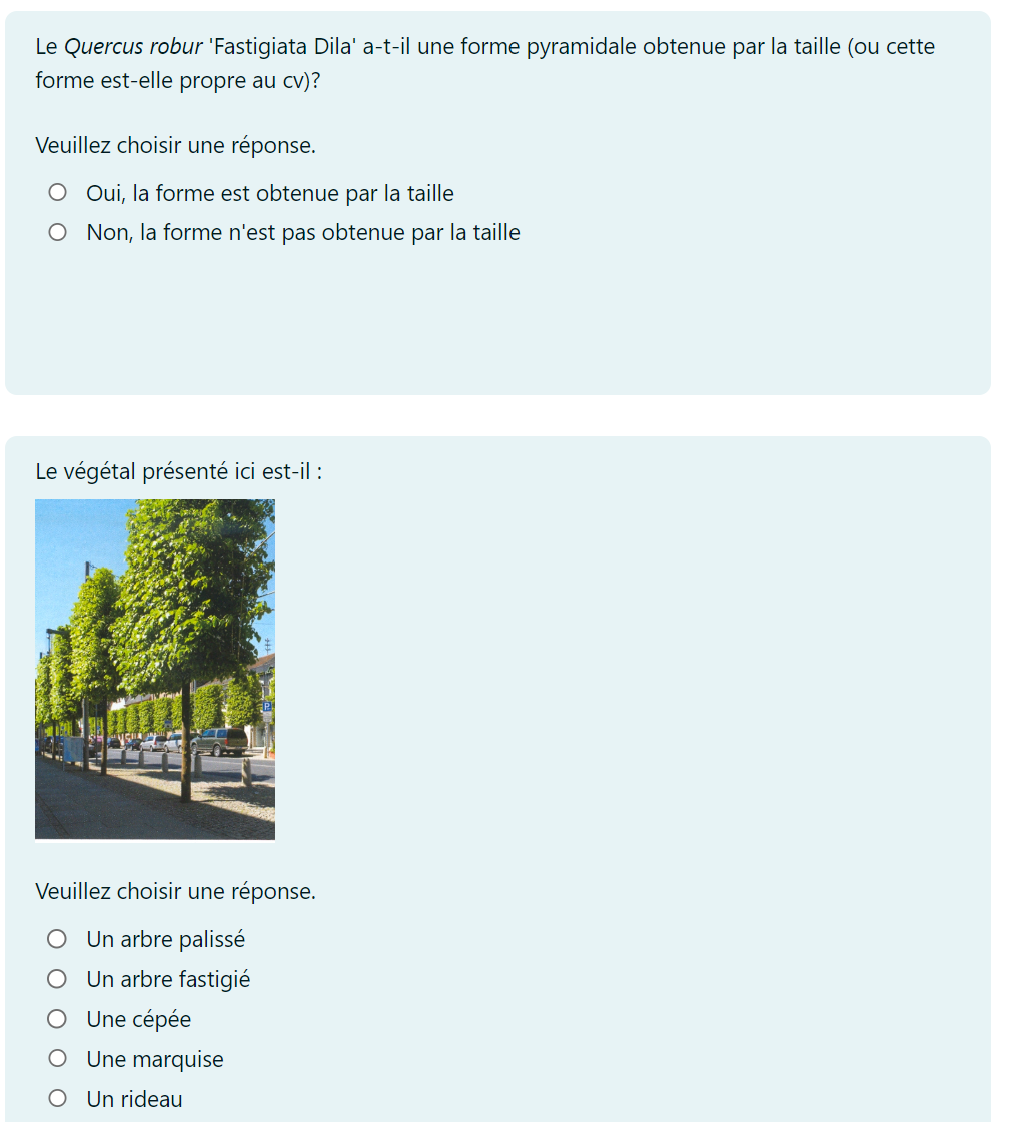 ? de recherche
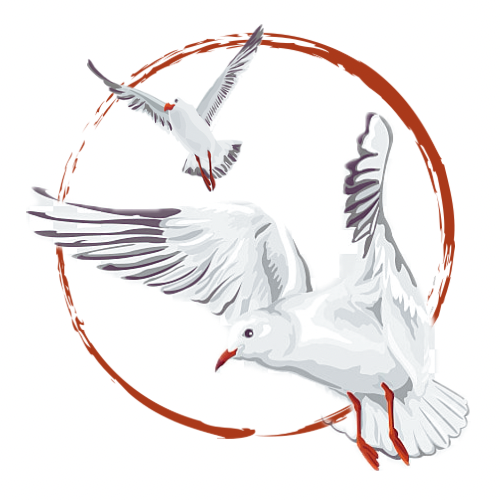 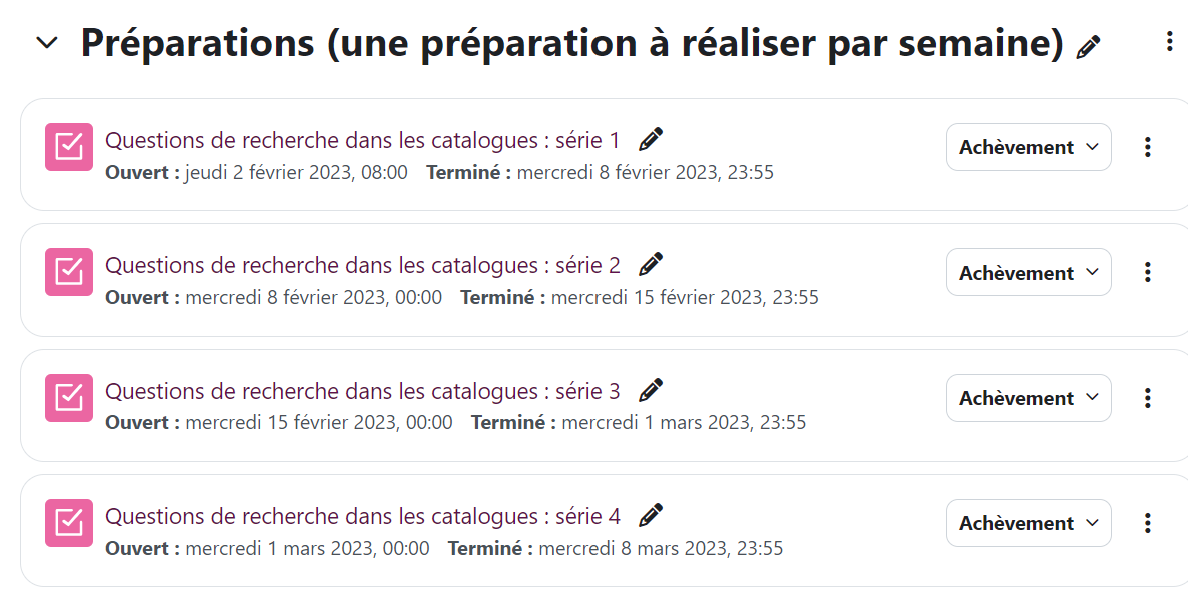 [Speaker Notes: Format de cours dans les paramètres du cours]
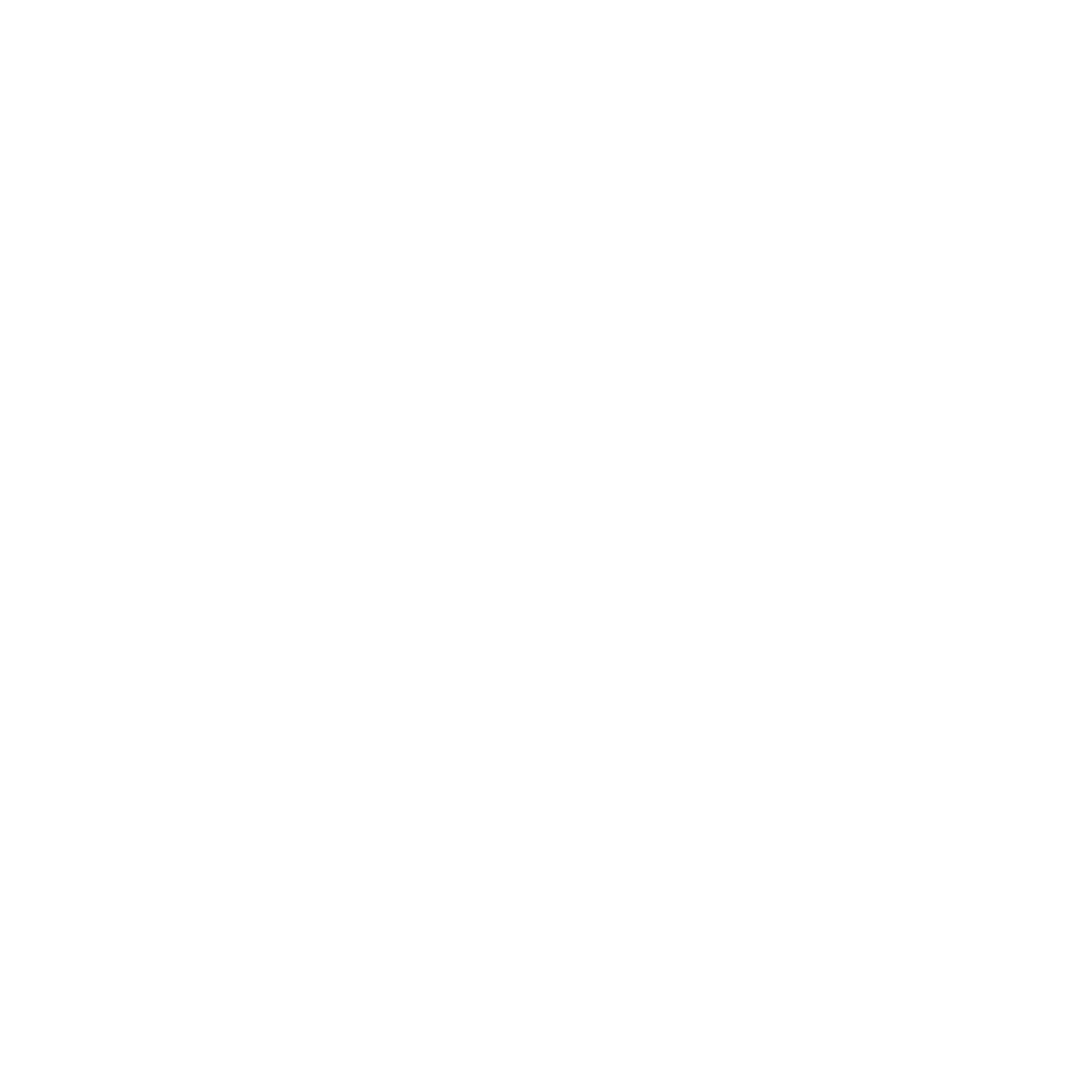 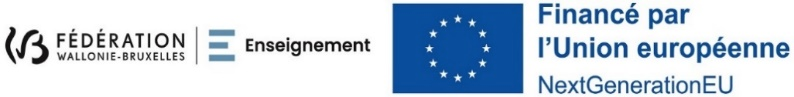 Discussions
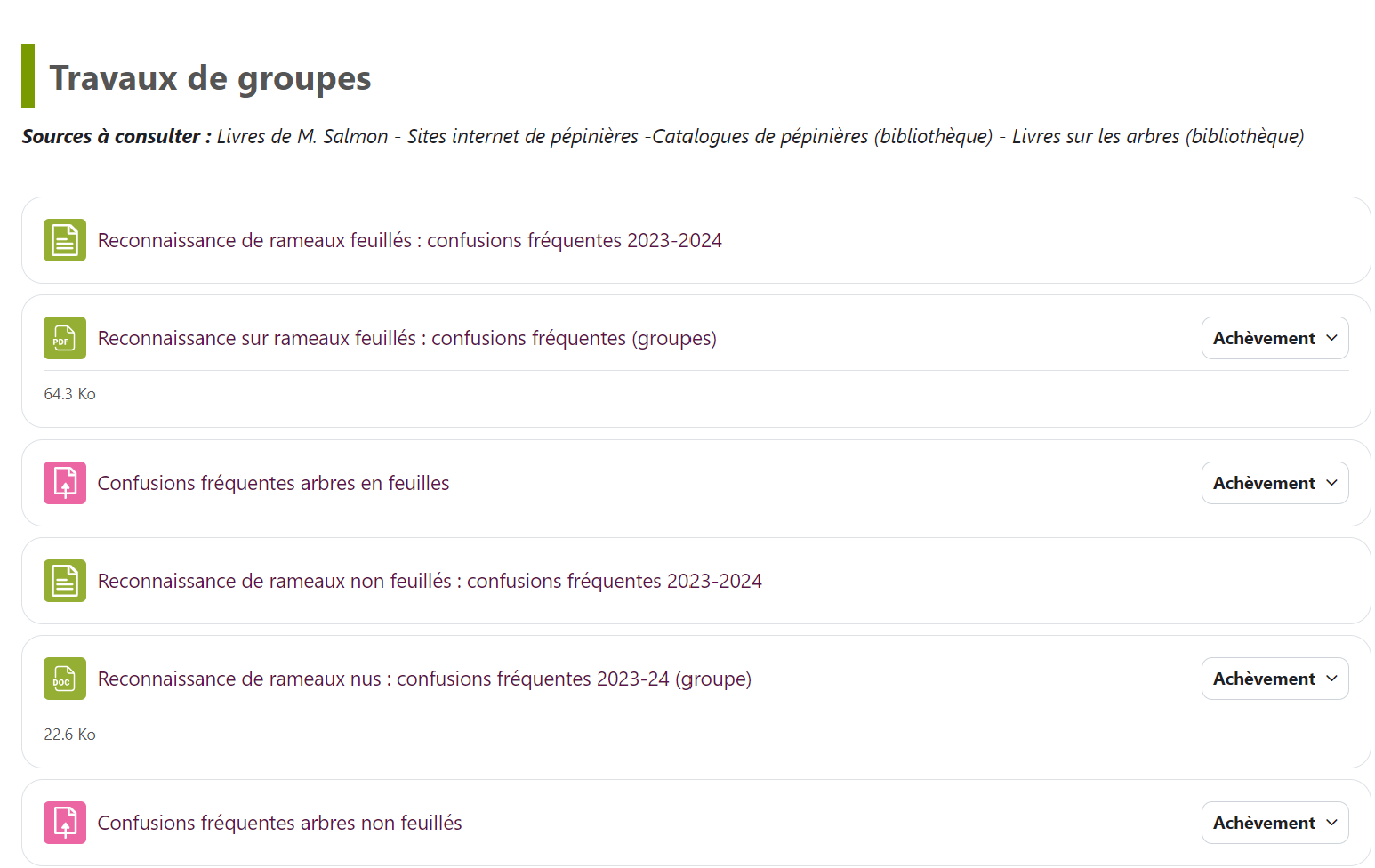 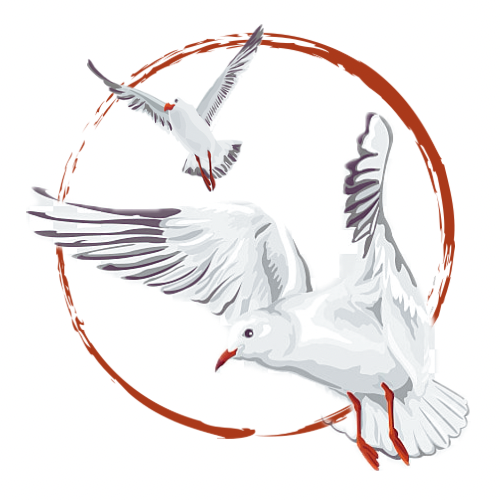 [Speaker Notes: Fait par administrateur, influence tout le site]
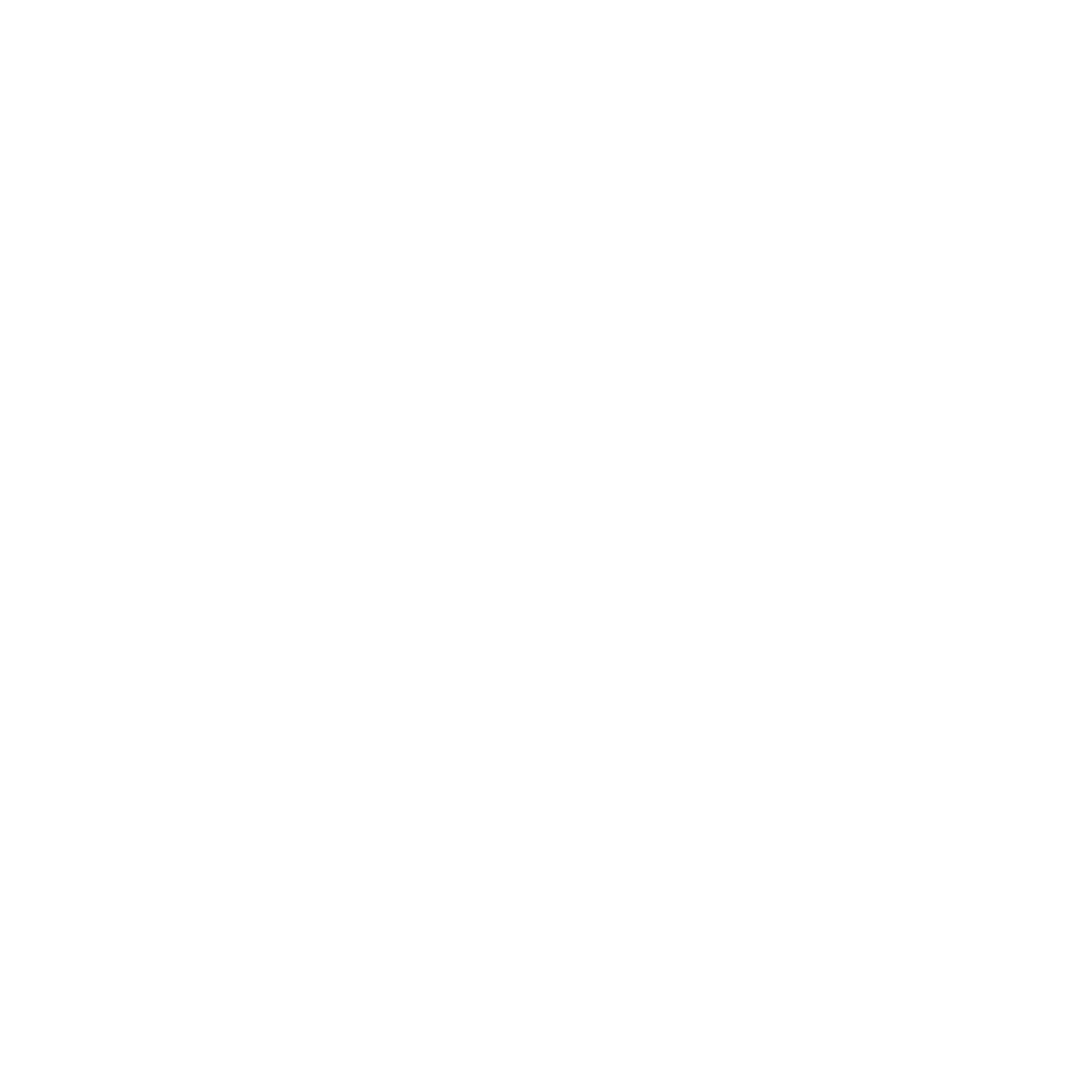 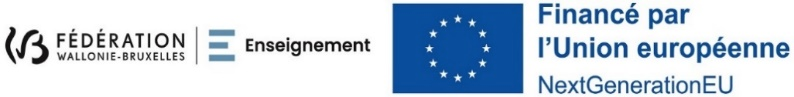 Construction des fiches de référence
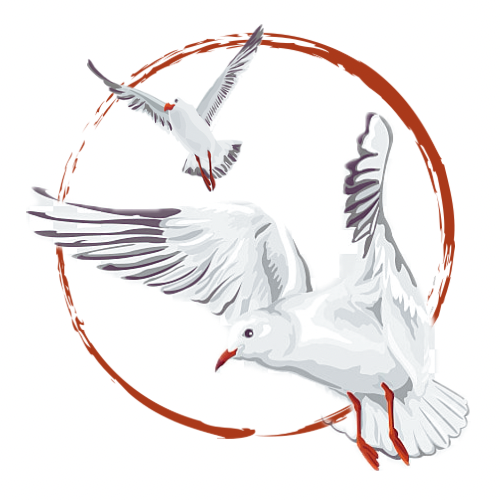 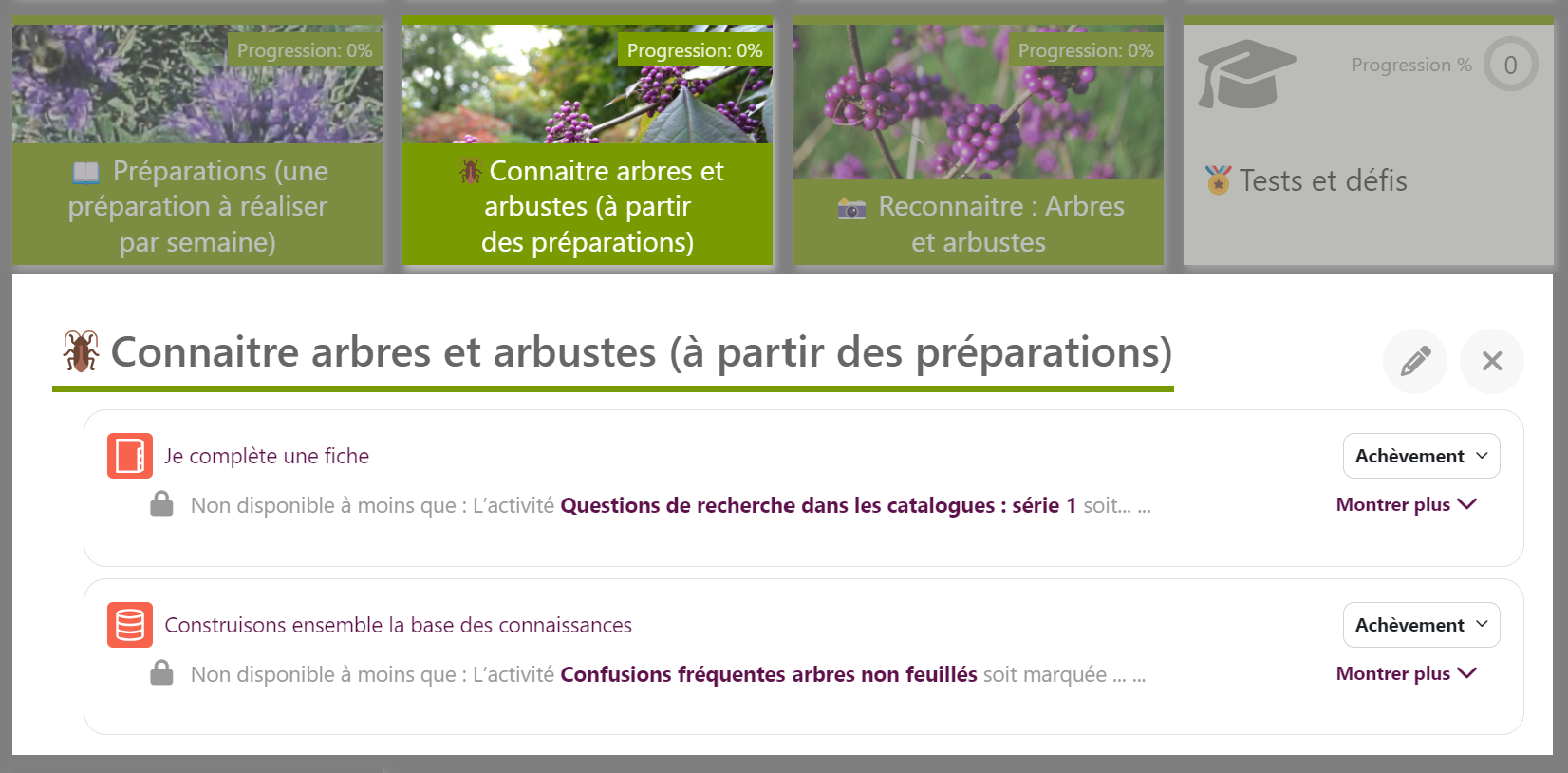 [Speaker Notes: Format de cours dans les paramètres du cours]
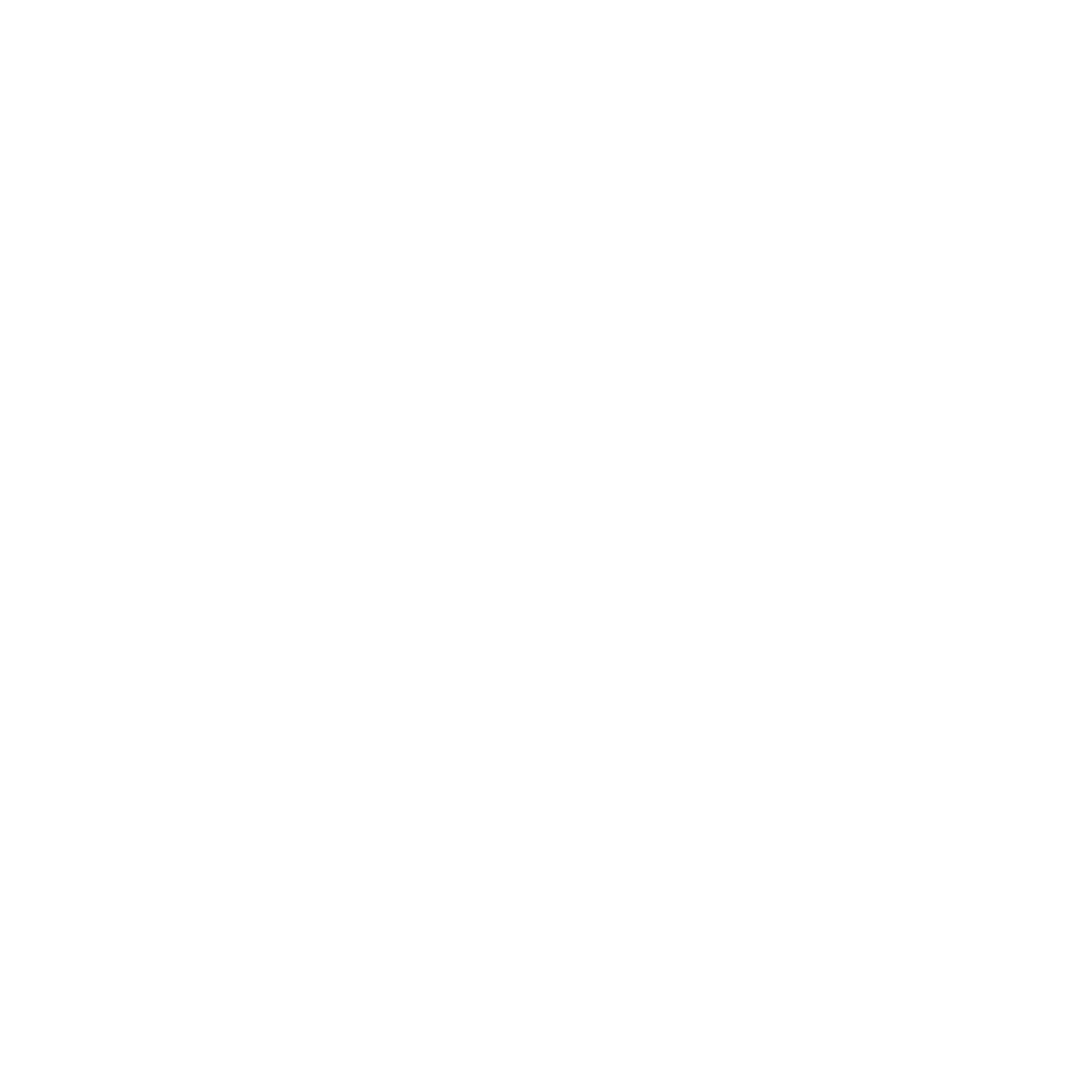 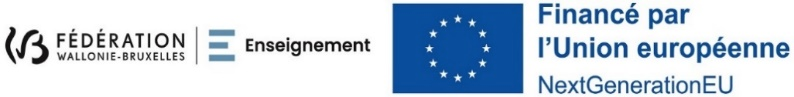 Orthographier la nomenclature
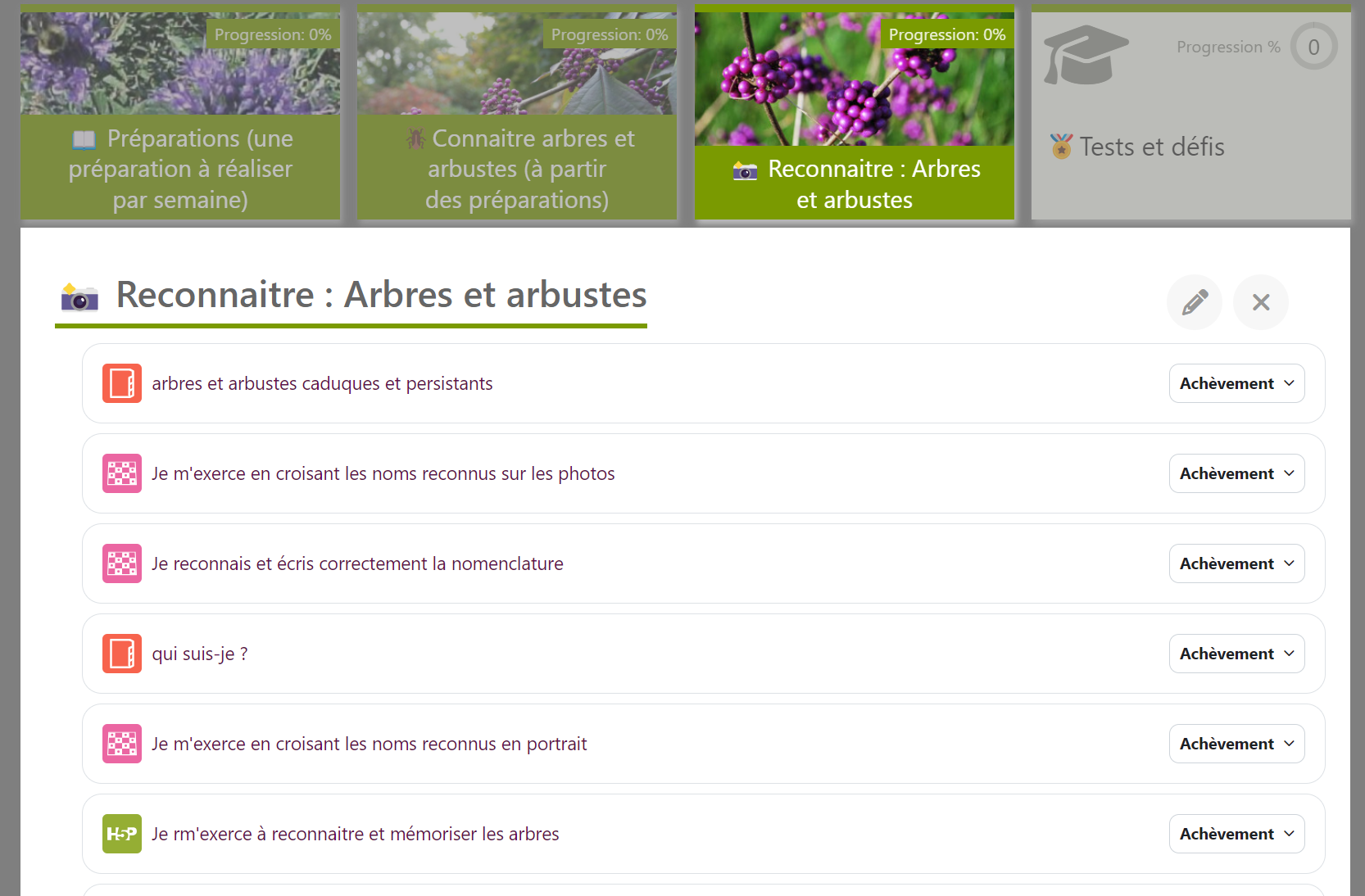 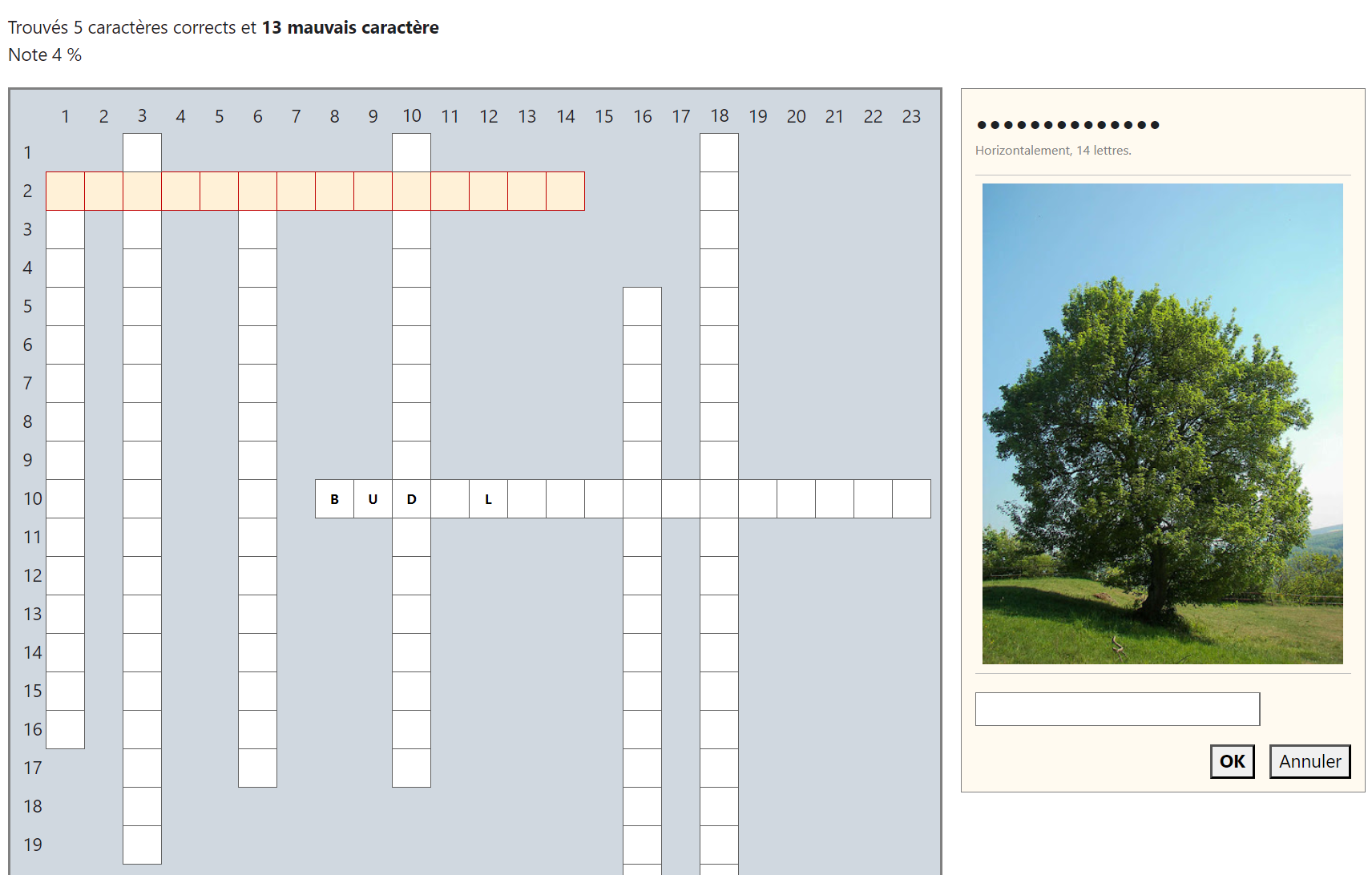 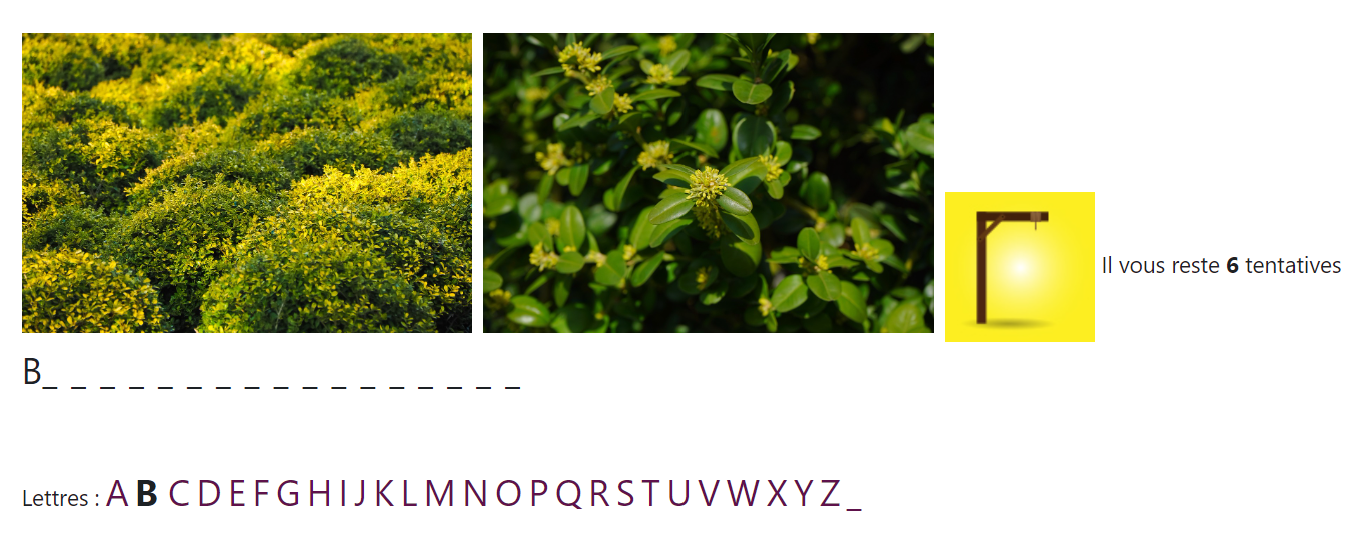 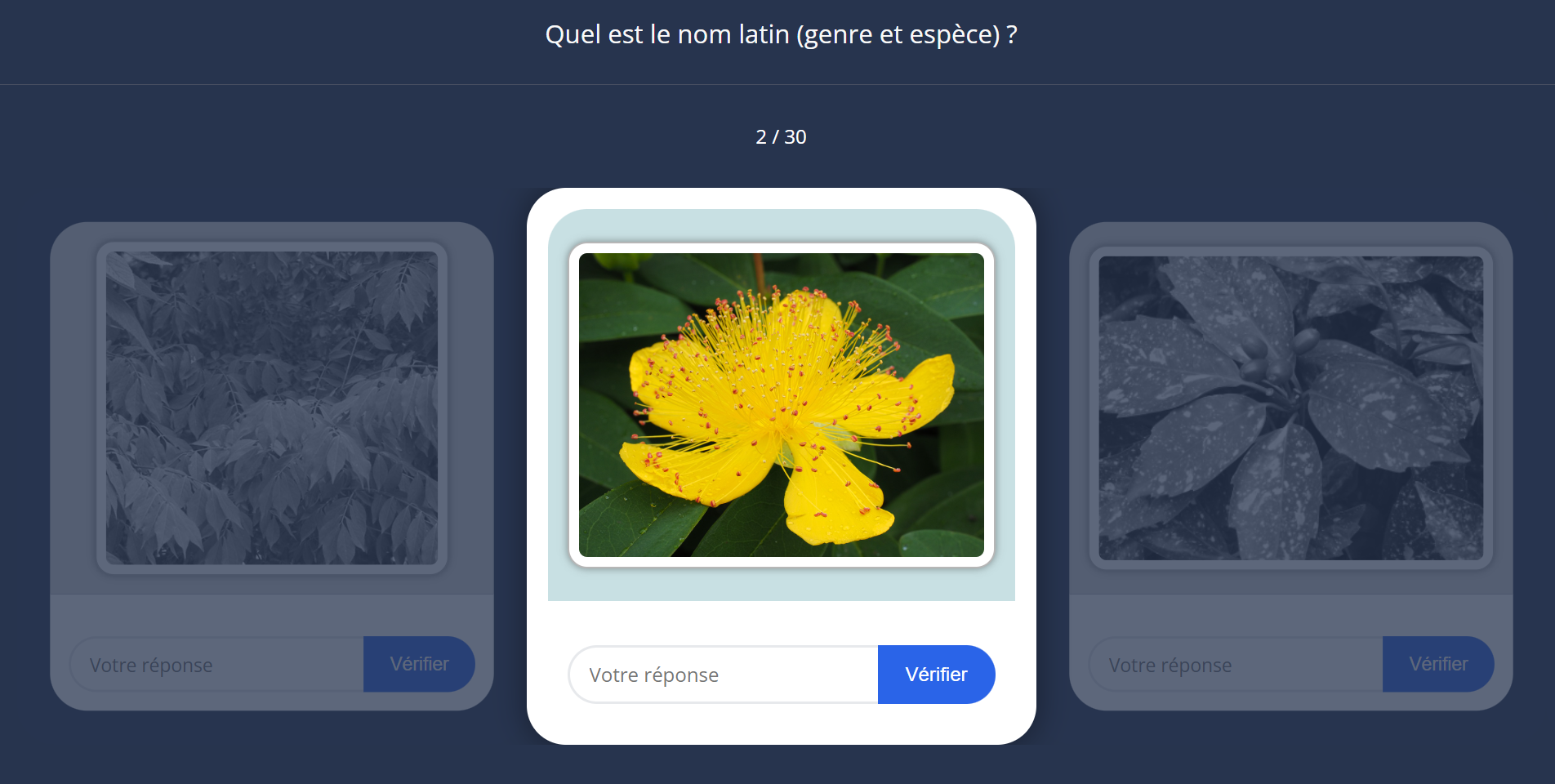 [Speaker Notes: Format de cours dans les paramètres du cours]
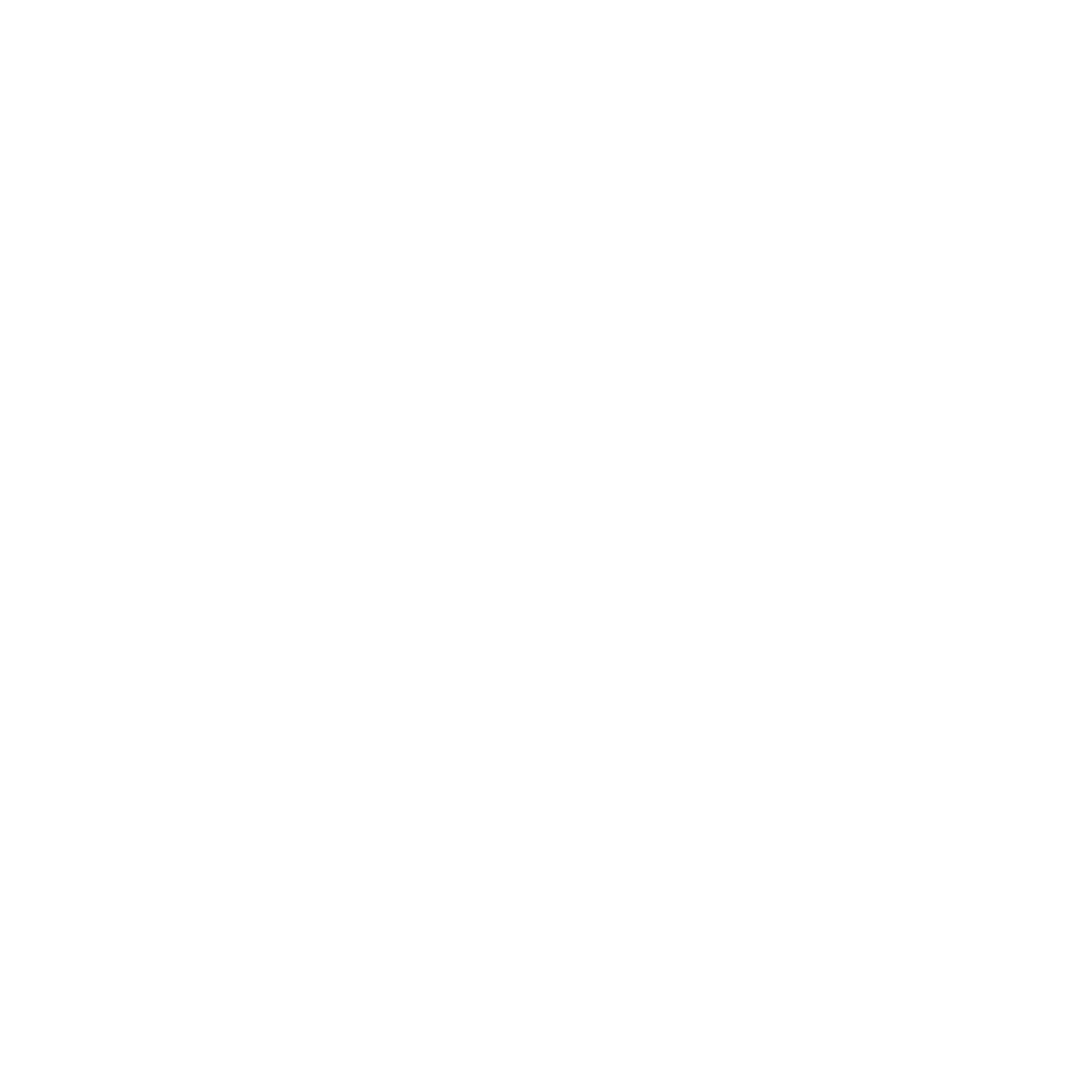 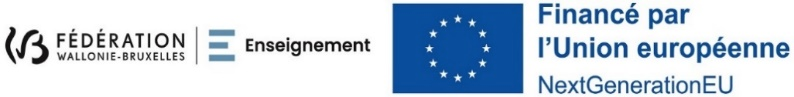 Connaitre les caractéristiques
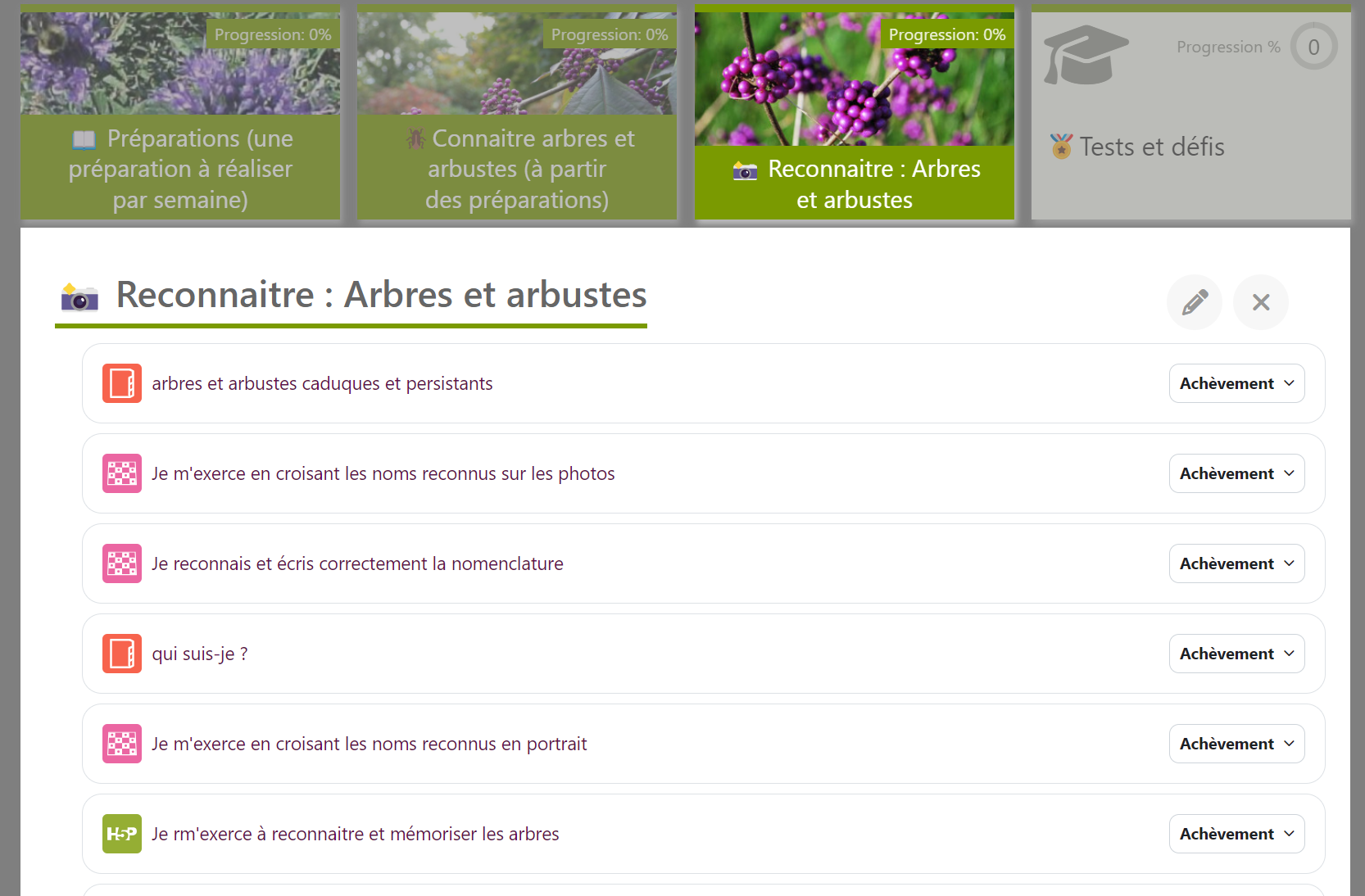 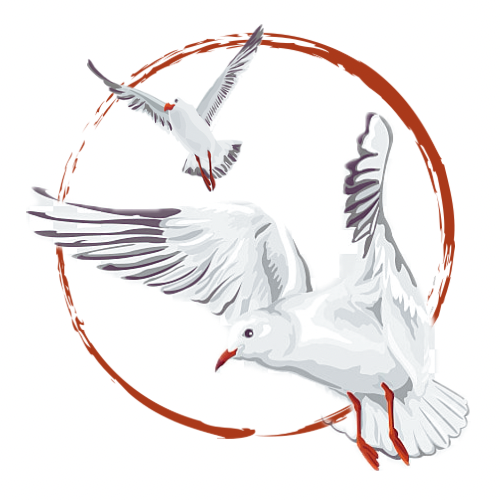 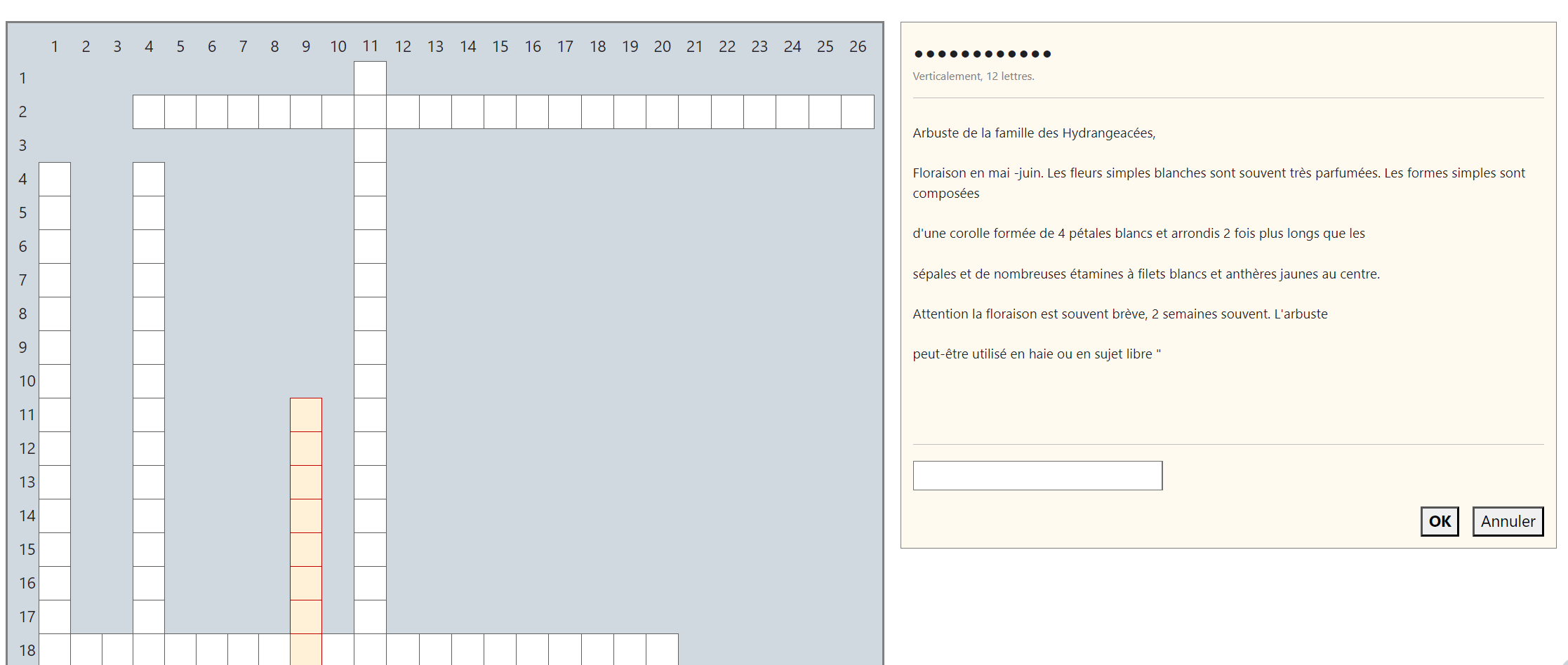 [Speaker Notes: Ouverture d’une tuile avec les activités]
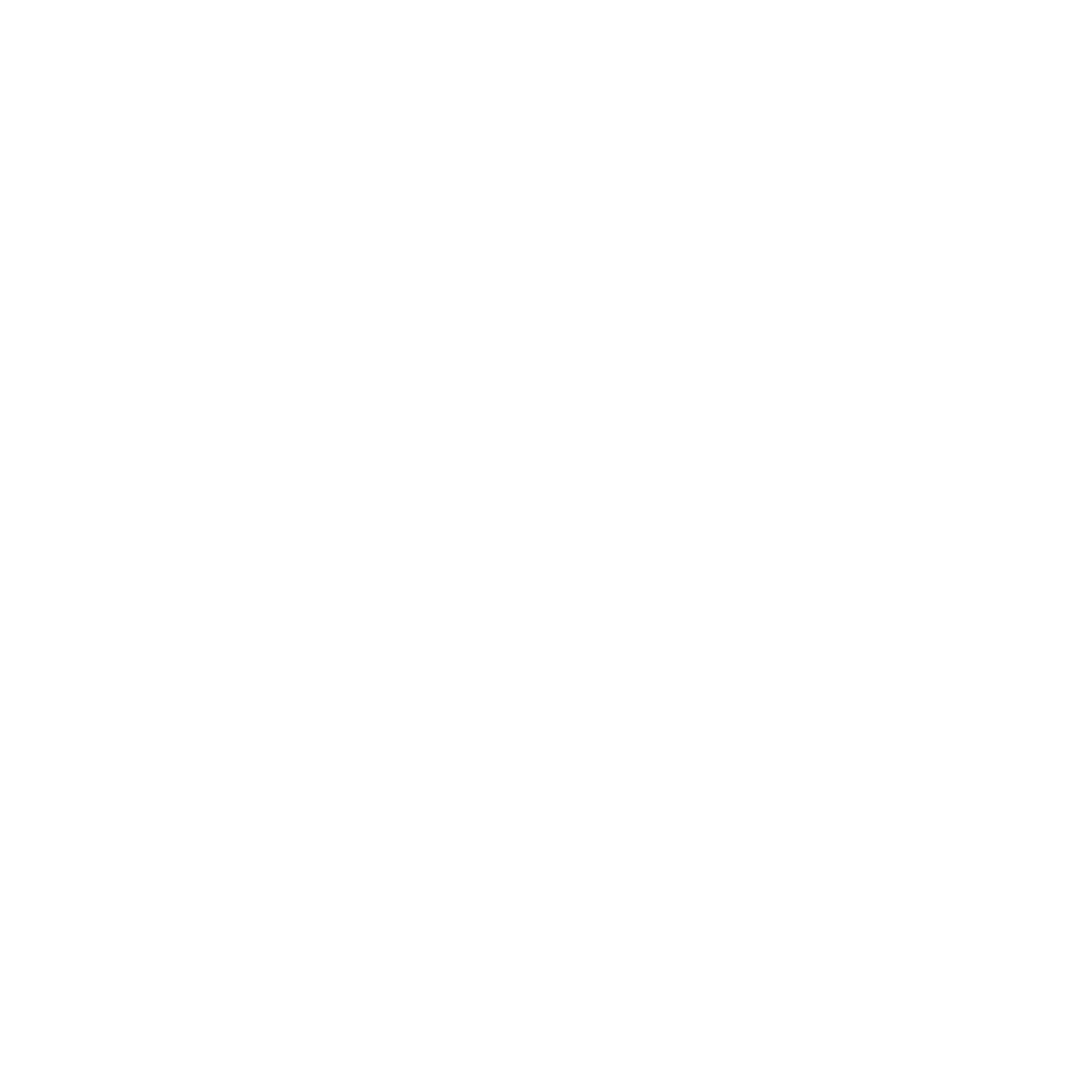 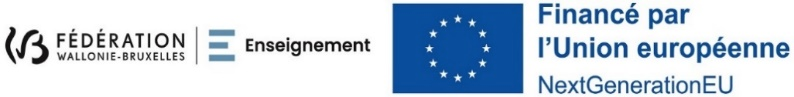 Mémoriser et autoévaluer, répéter
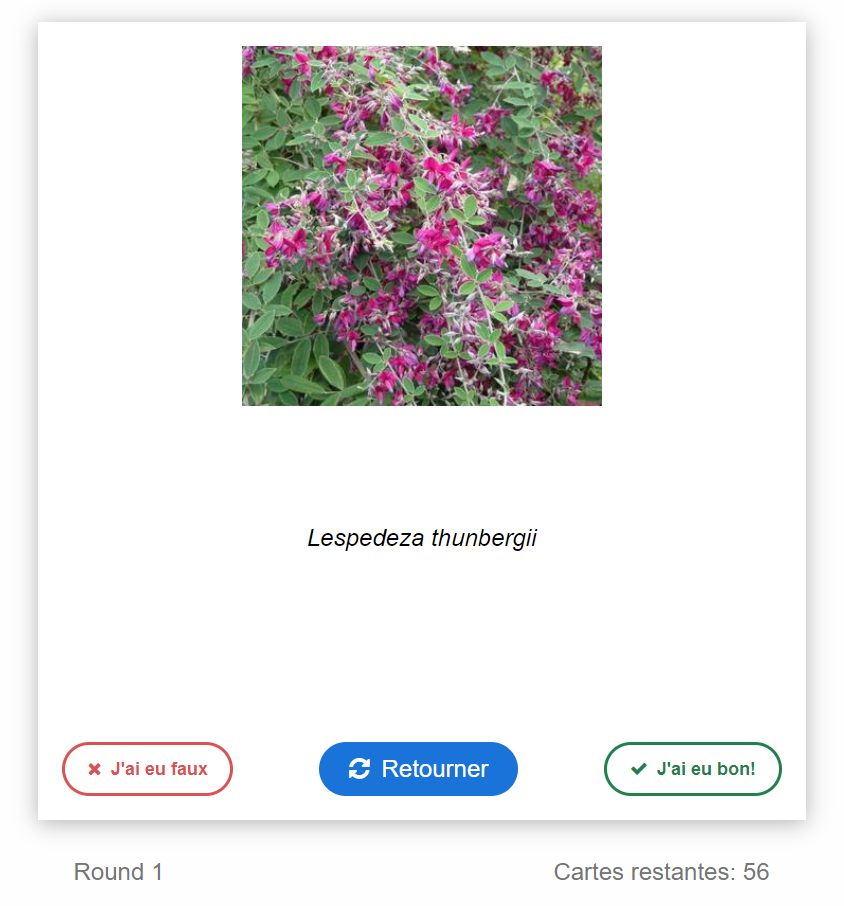 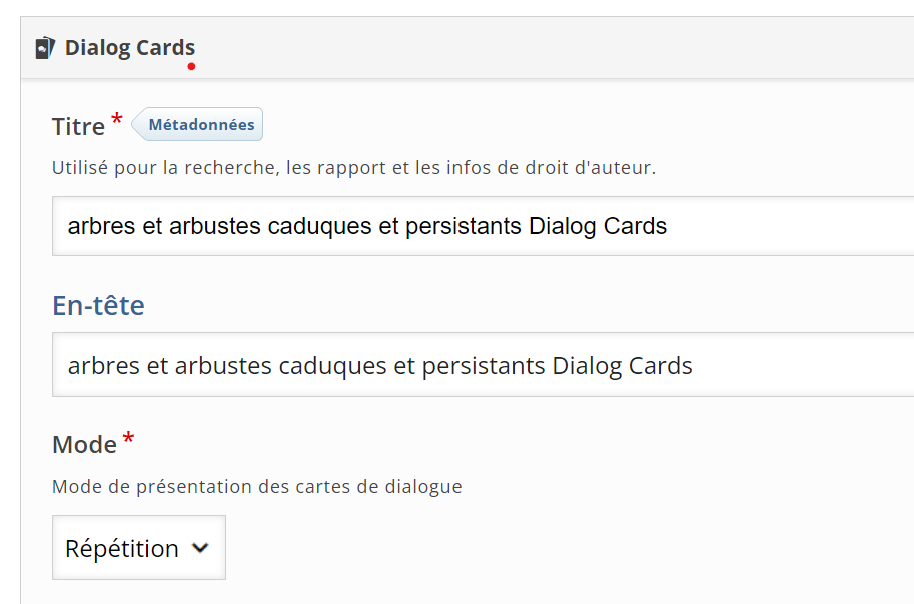 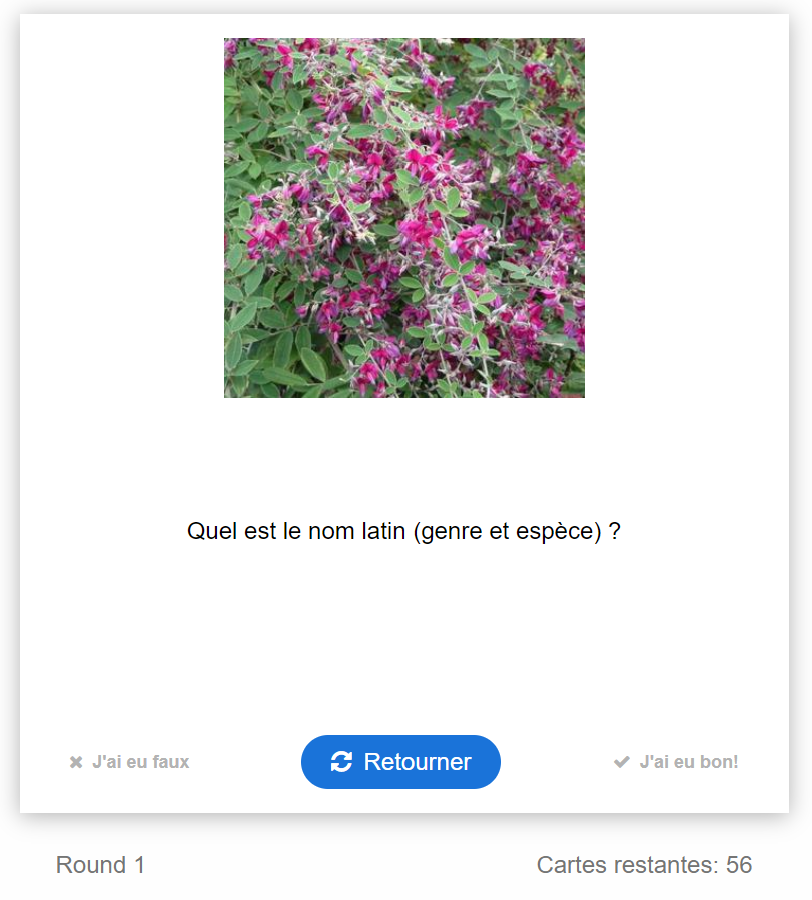 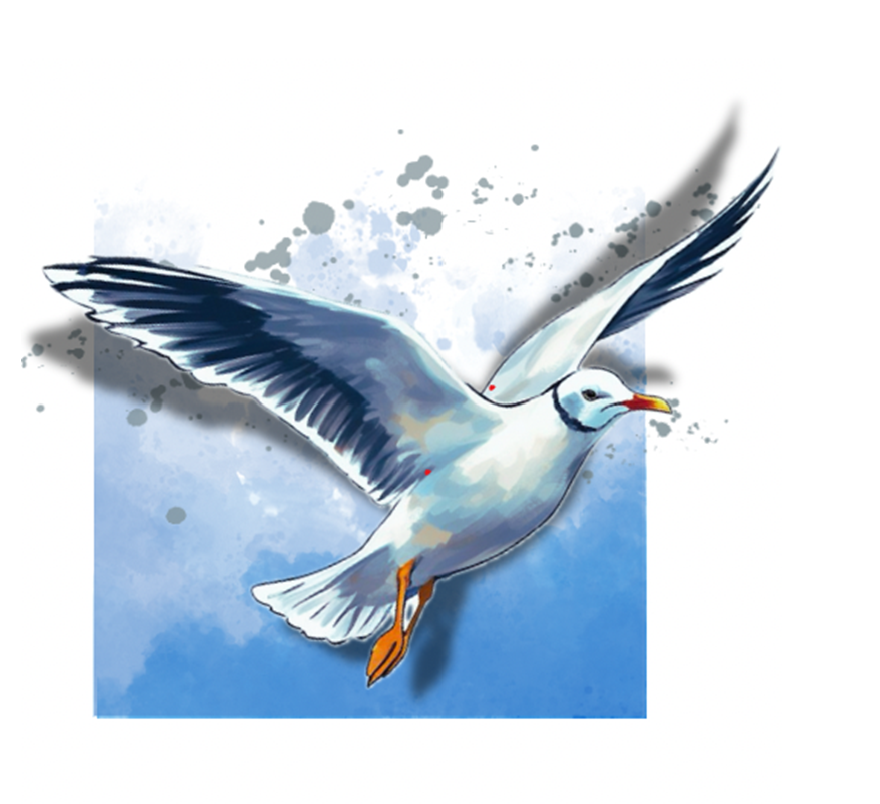 [Speaker Notes: Beaucoup d’autres paramètres … Javascript … Sous-tuiles pour activités …]
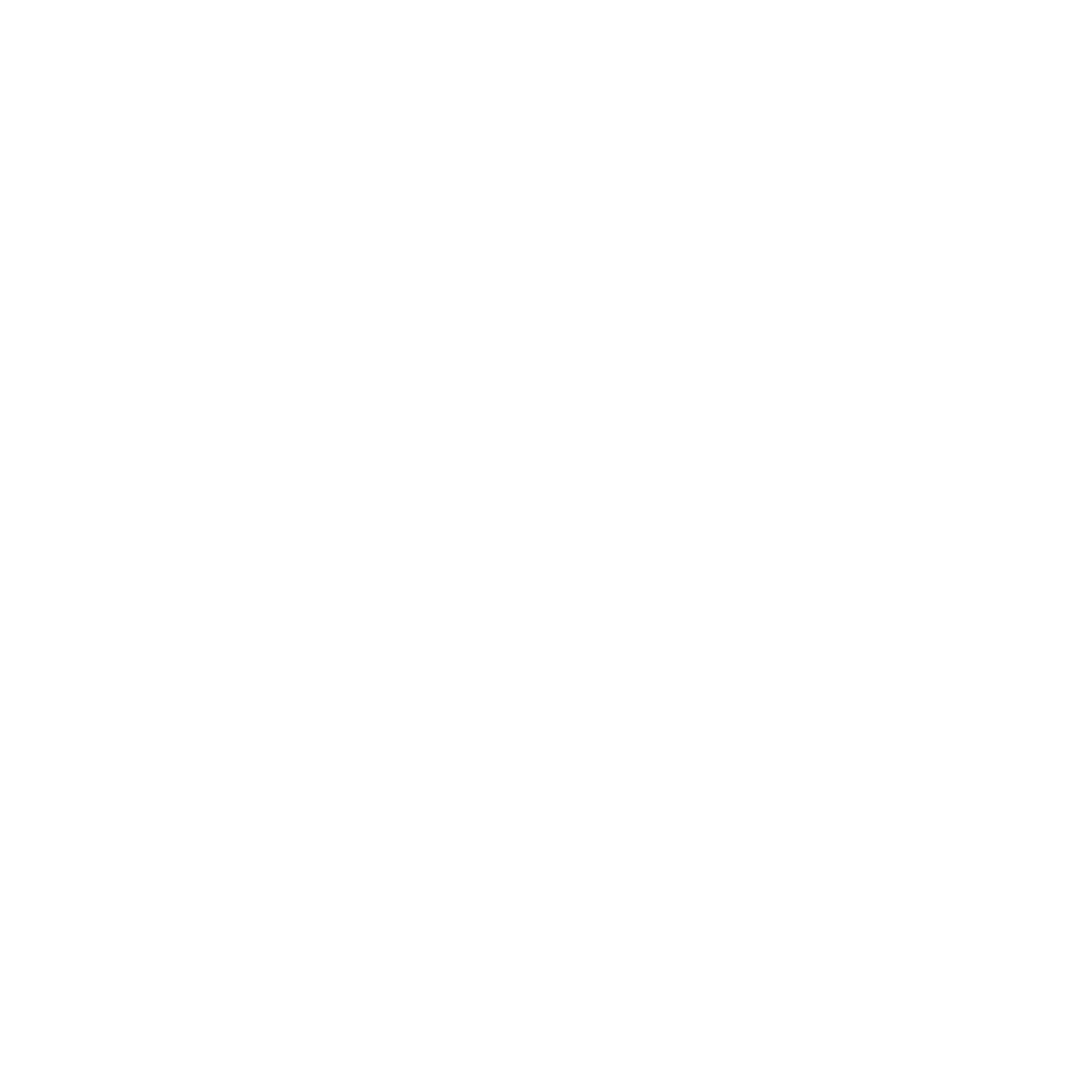 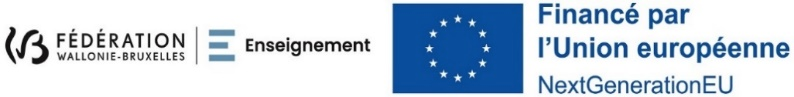 S’entrainer et aller plus loin
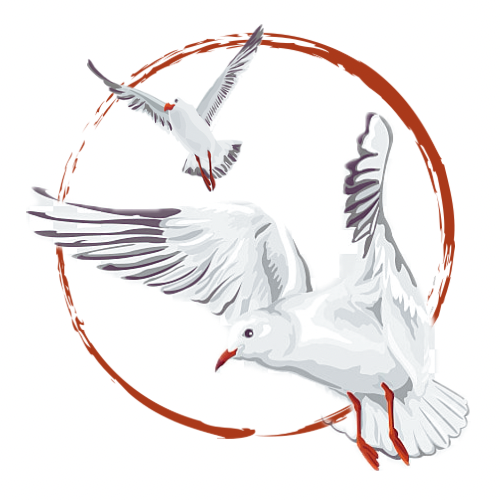 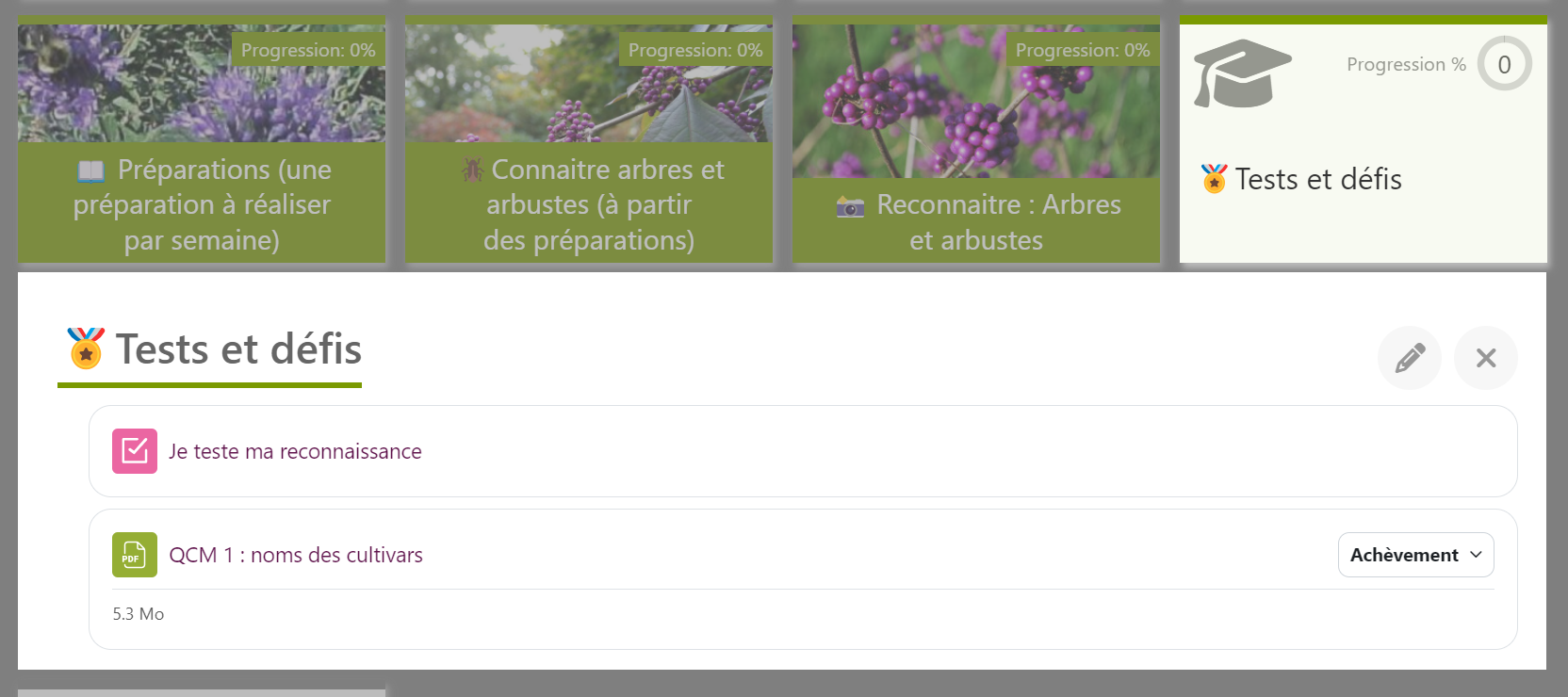 Laure-Anne MINSART
Maitre Assistante
Stéphane COGNETMaitre Assistant
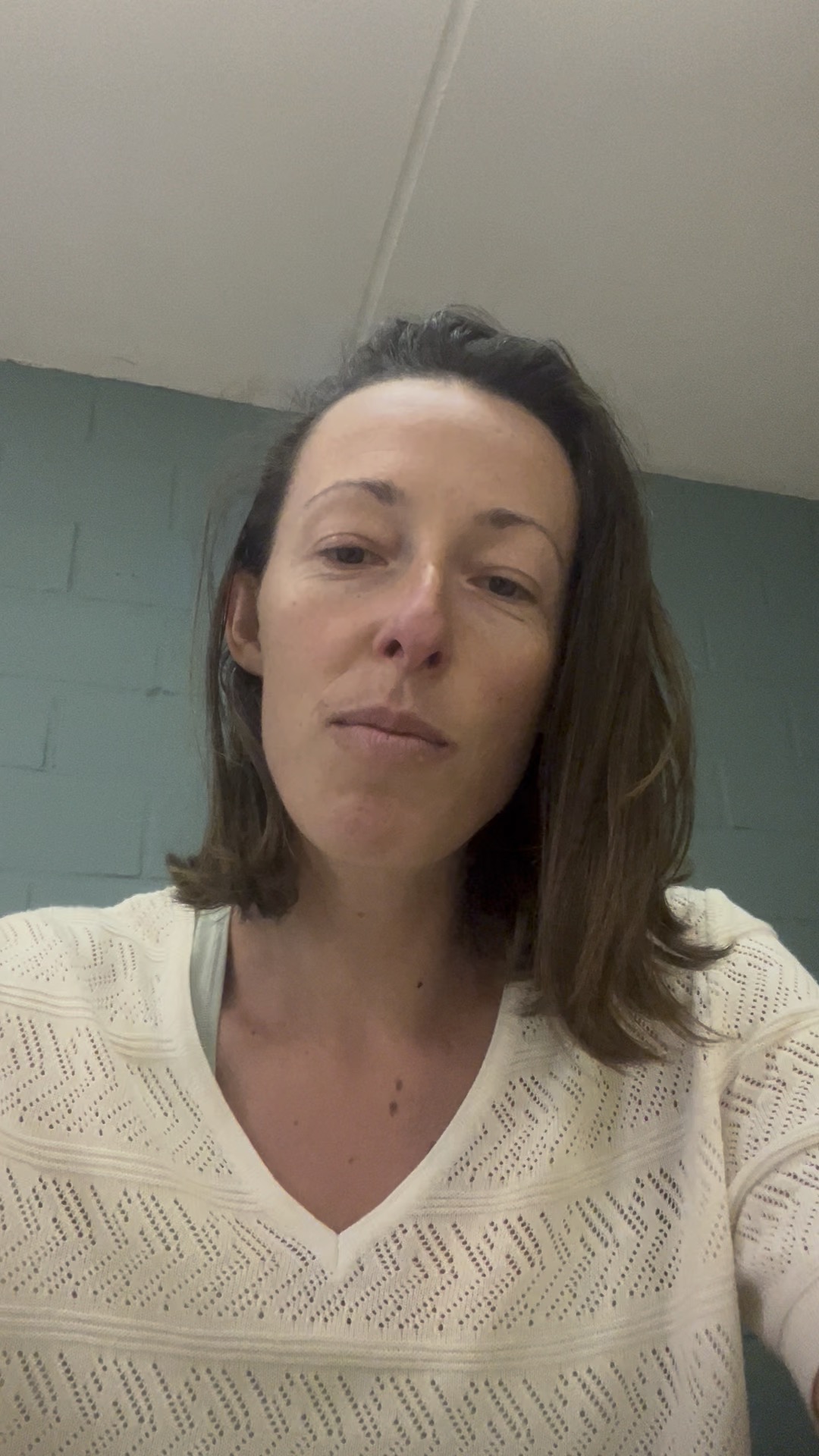 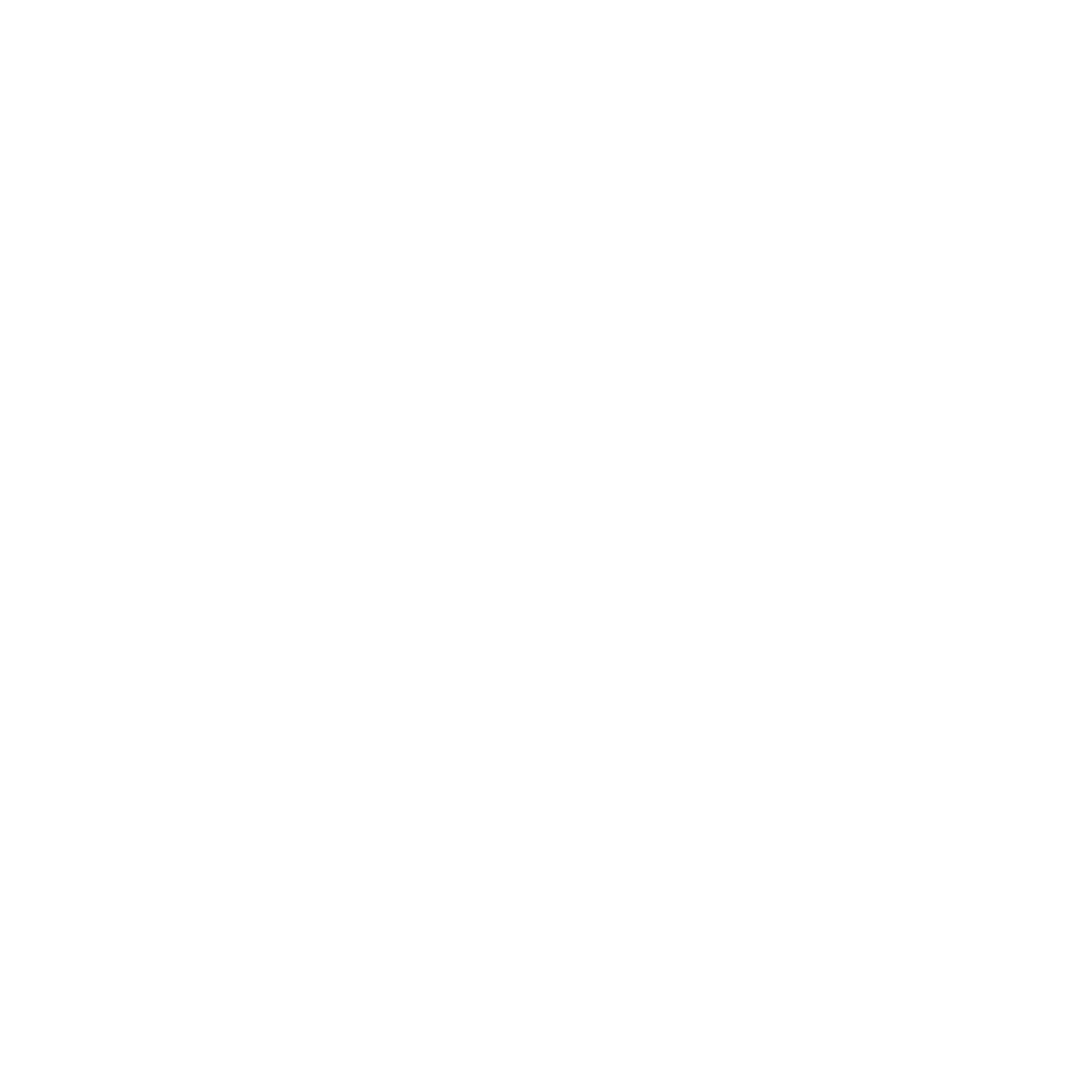 Je suis enseignante à la Haute école Charlemagne, Département Agronomique, en Techniques et gestion horticoles. 
Dans le cadre de la connaissance des plantes par exemple, la conception et l'utilisation de l'outil "glossaire" associé éventuellement à une activité "mots croisés", l'utilisation de flash cards et de tests de reconnaissance avec feekdback qui peuvent y être associés, permettent une approche différente, éventuellement plus "ludique" de l'apprentissage.  
"
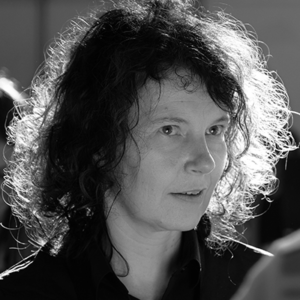 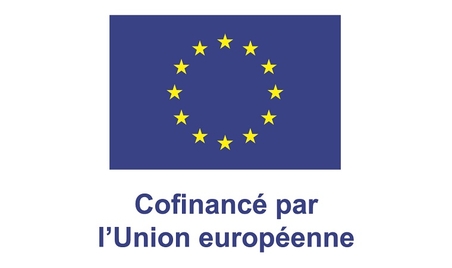 Émilie DUCHESNEMaître-assistante
Nicole DENET
Maitre assistante
Jérémie SECHEHAYEResponsable Matériauthèque
Valérie GILBERTMaitre Assistante
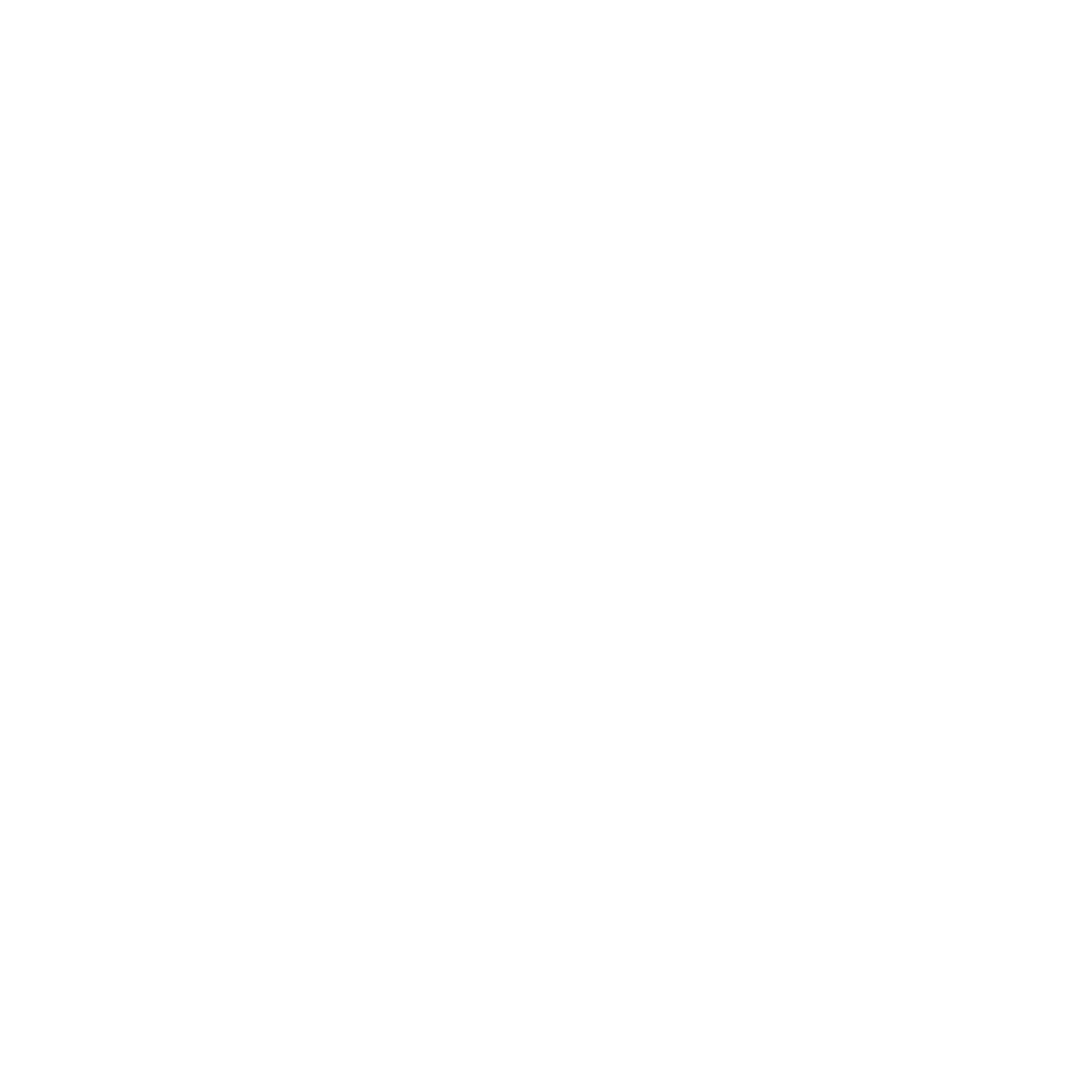 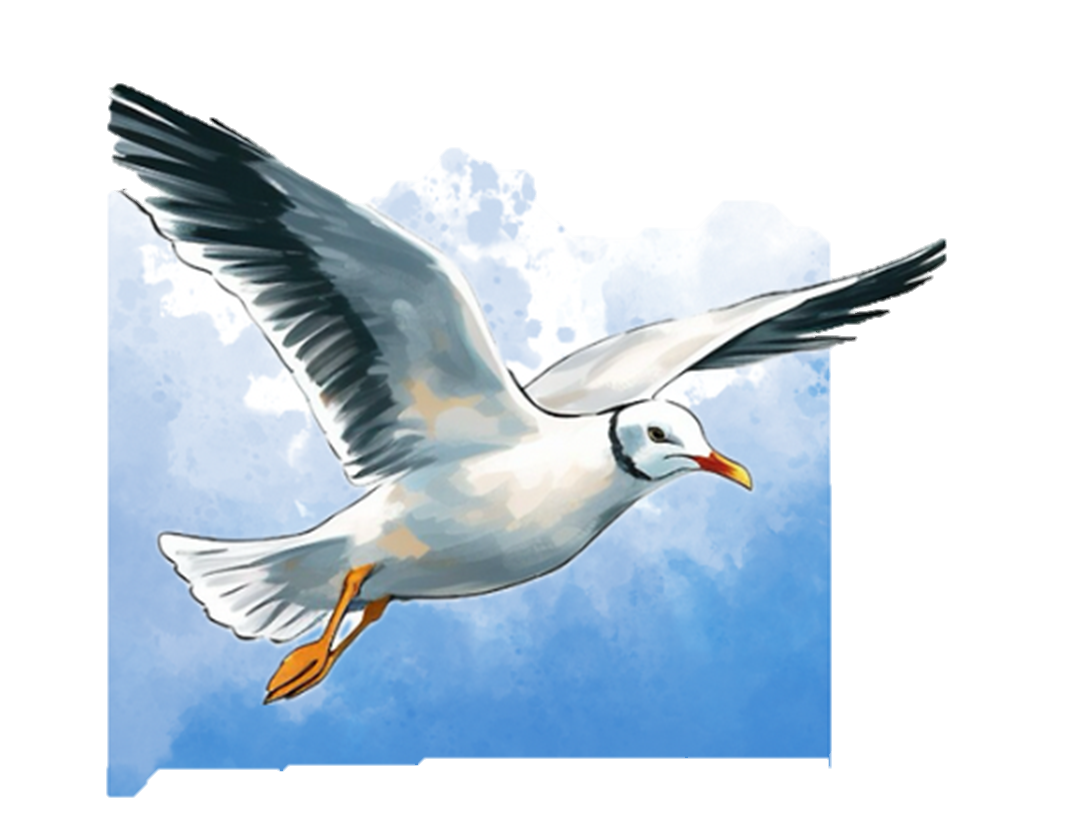 Merci !Des questions ?
Merci Émilie, Valéries, Nicole, Serge, Stéphane, Sabrina, Florence, Laure-Anne, Jérémy, Aurore, Michèle, Steve, les étudiants, les mouettes, ceux et celles que j’ai peut-être oublié.e.s
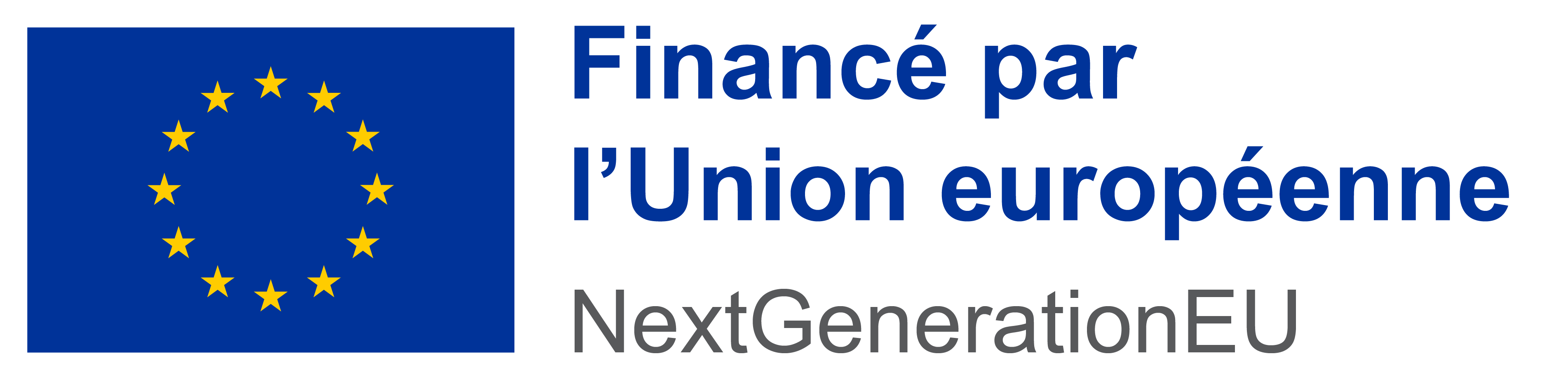